Lean how to draw charts from nature
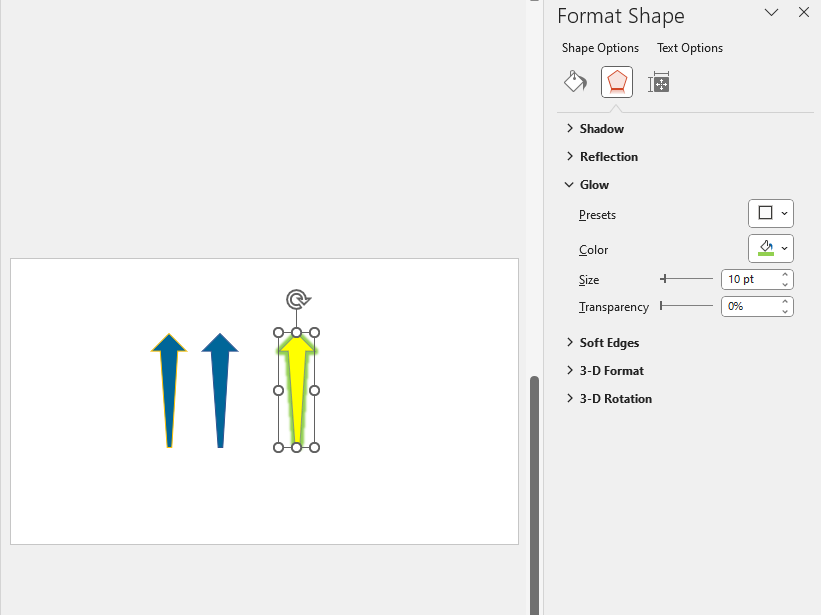 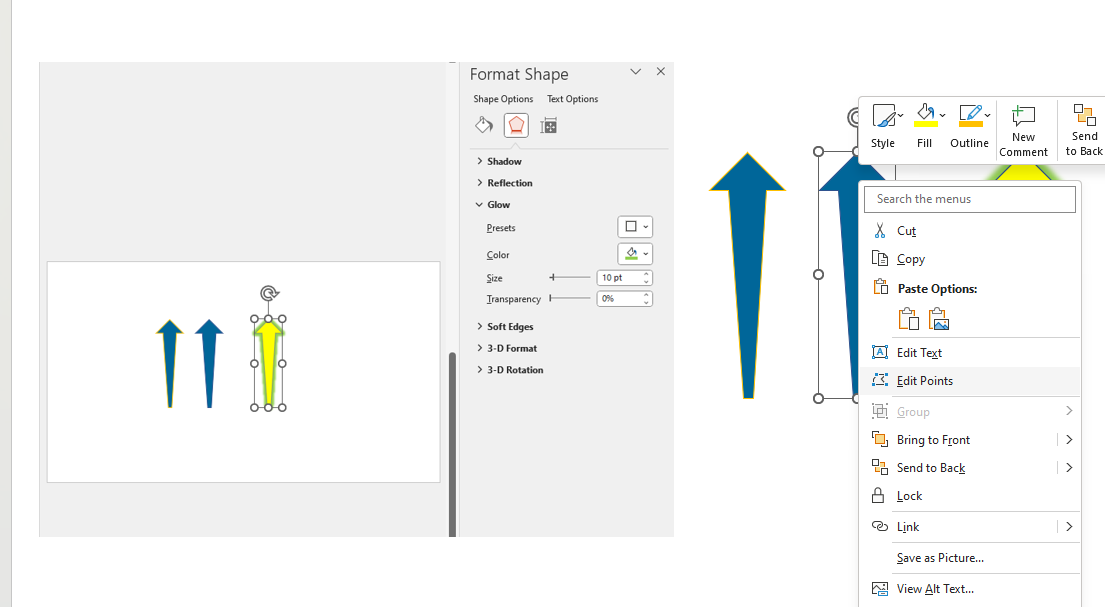 Lean how to choose color schemes
Reference: https://mp.weixin.qq.com/s/bx9Sgoo0k4WgzSLn0lozIQ
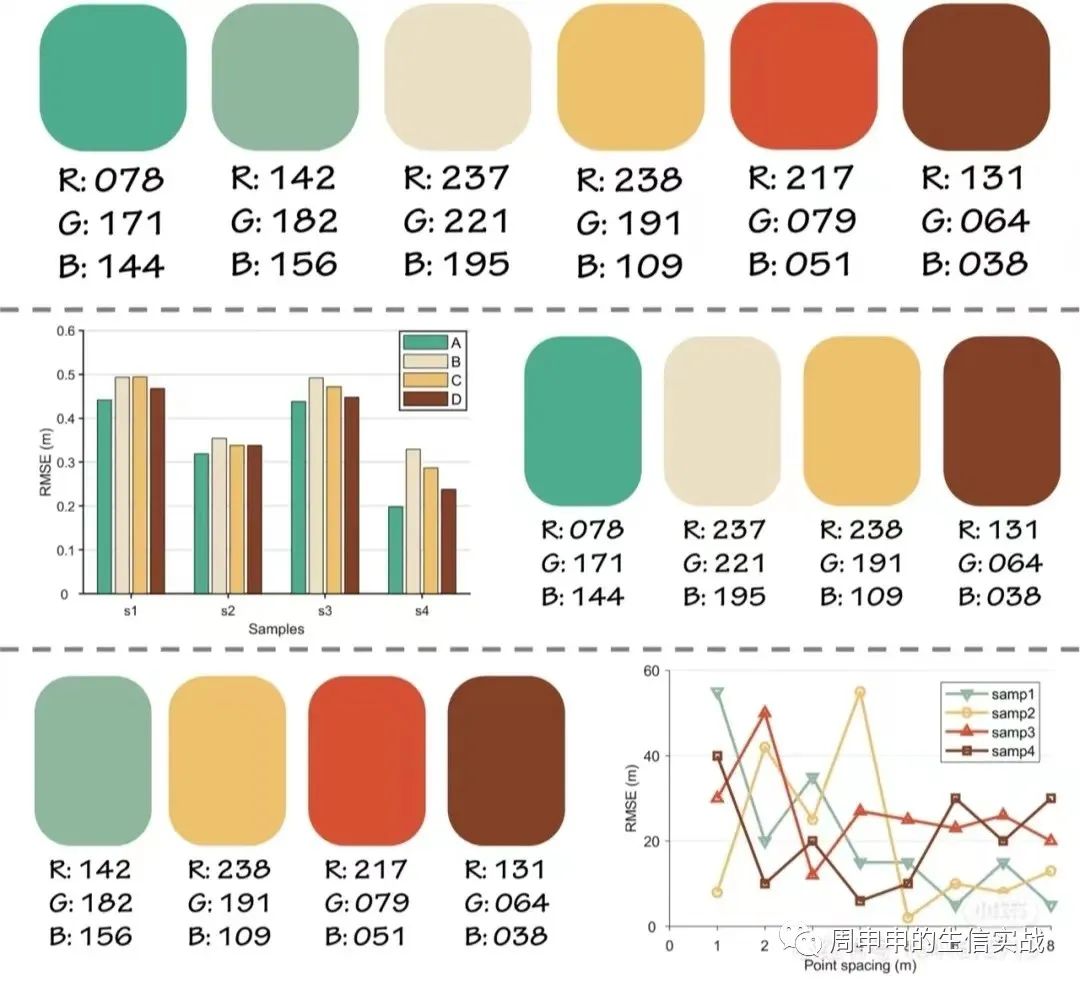 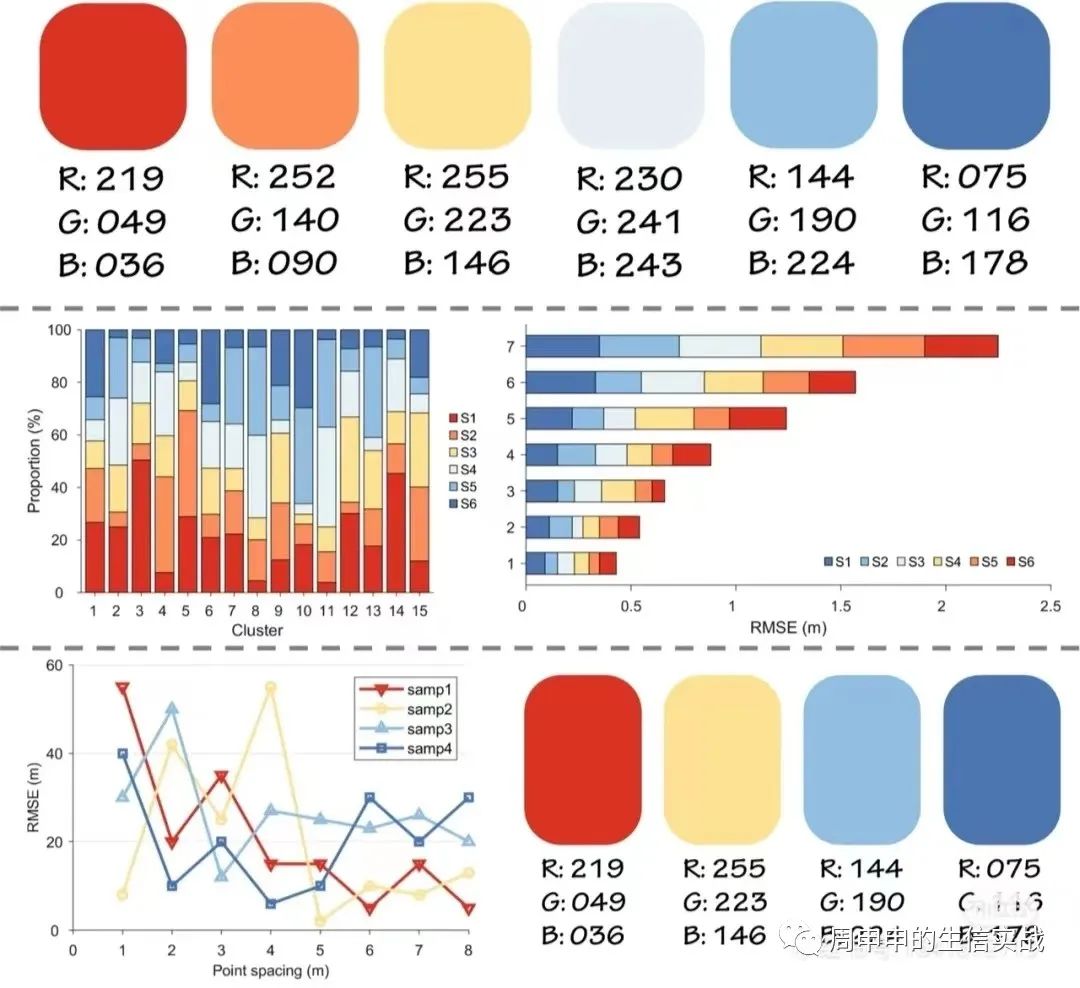 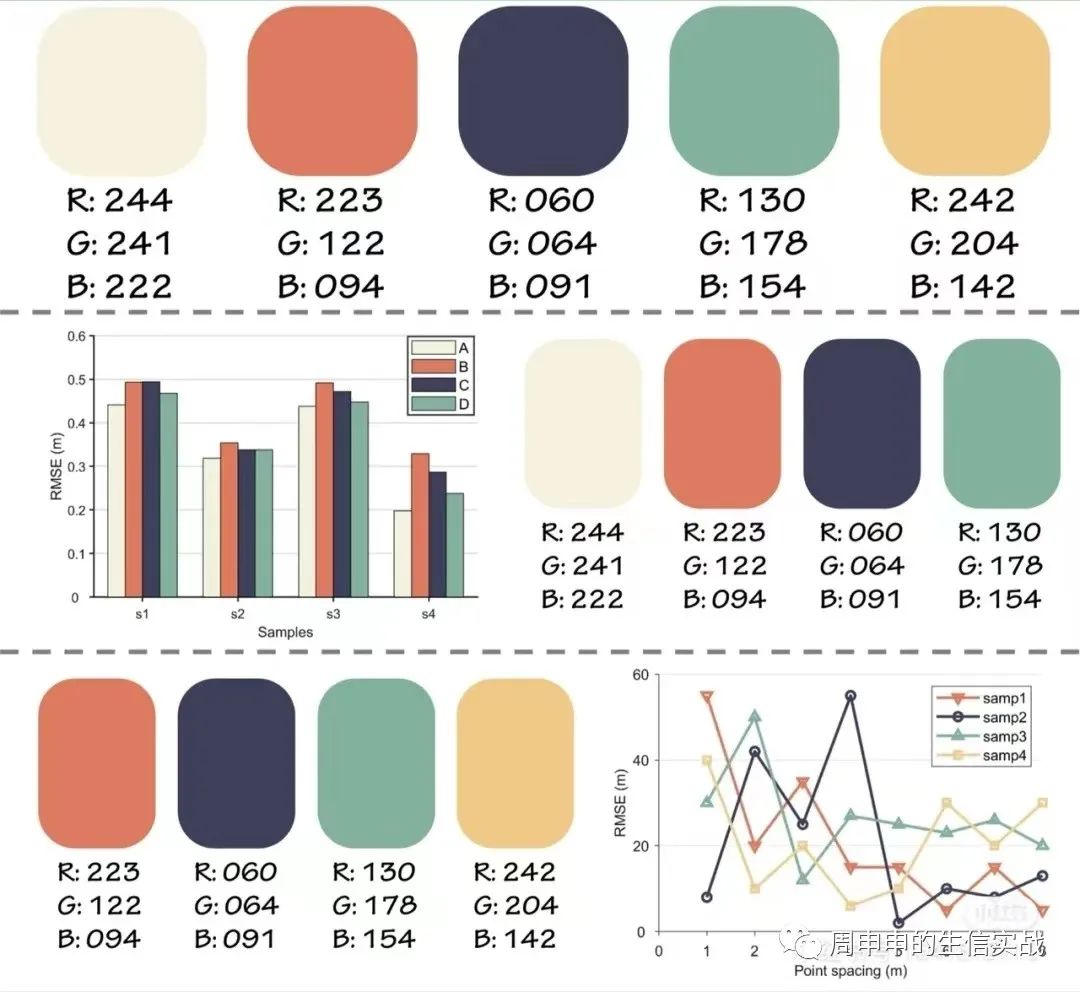 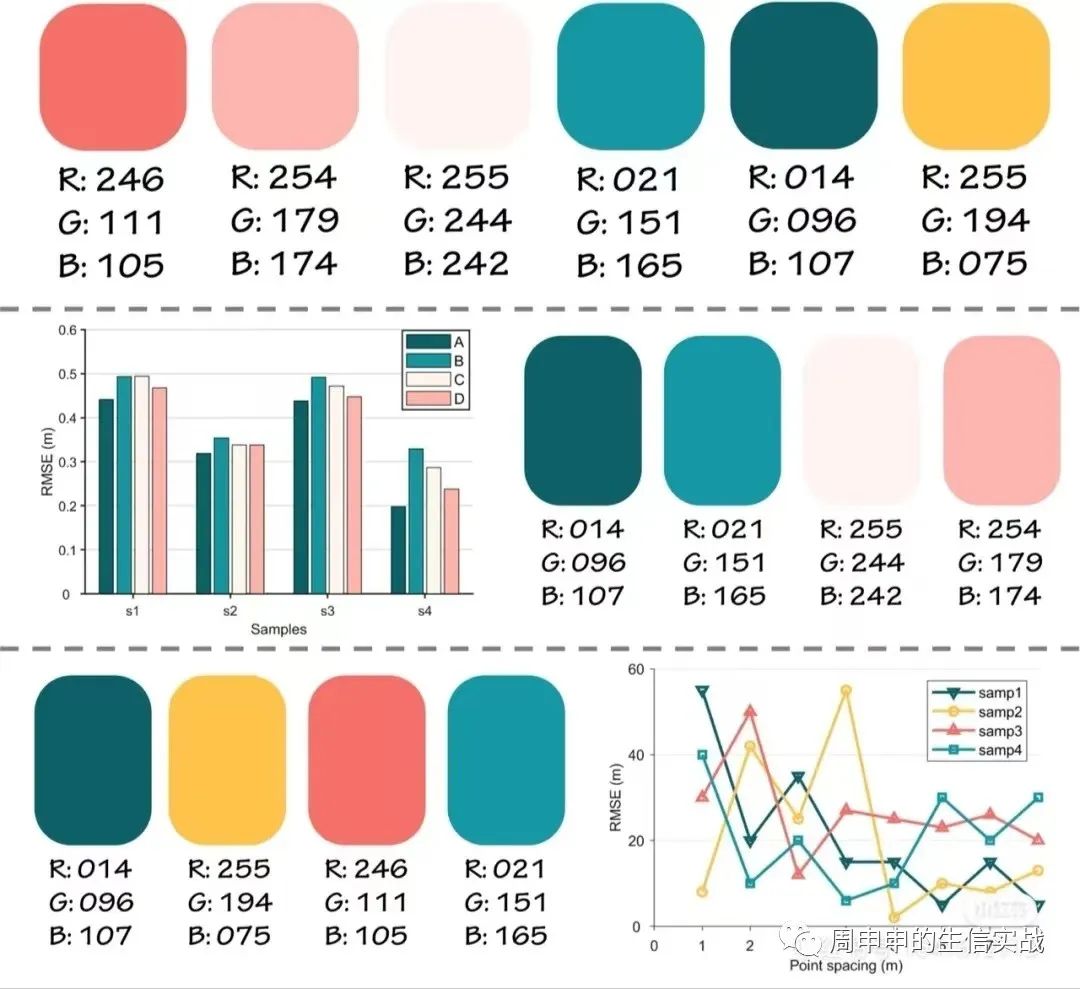 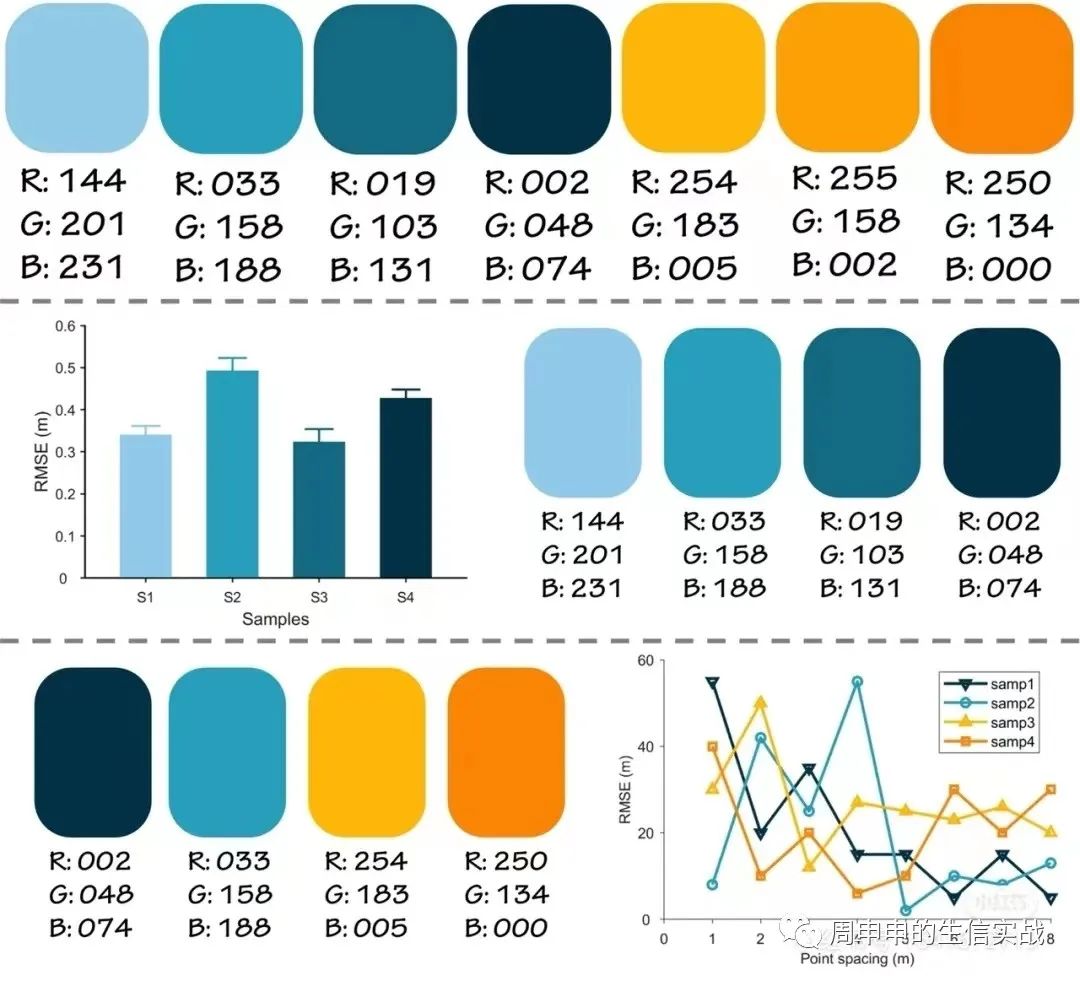 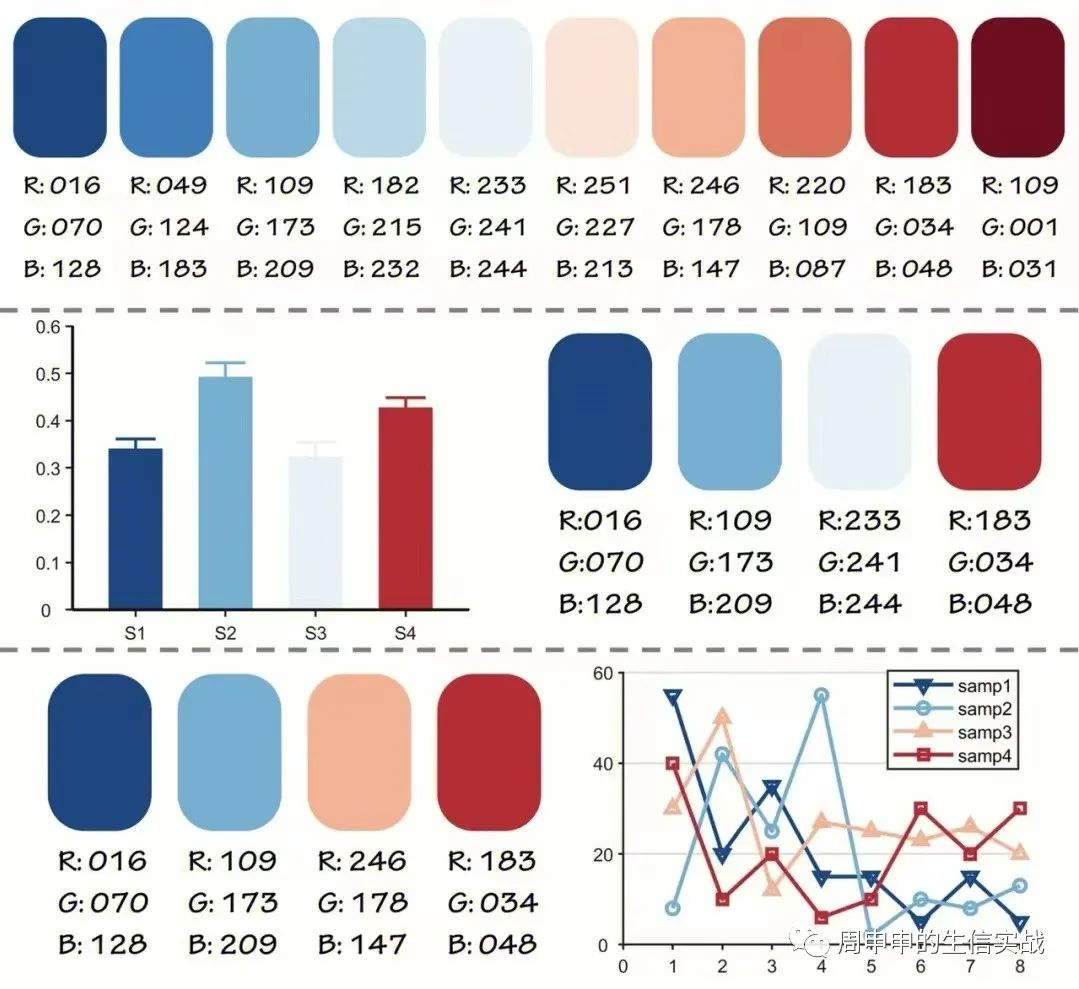 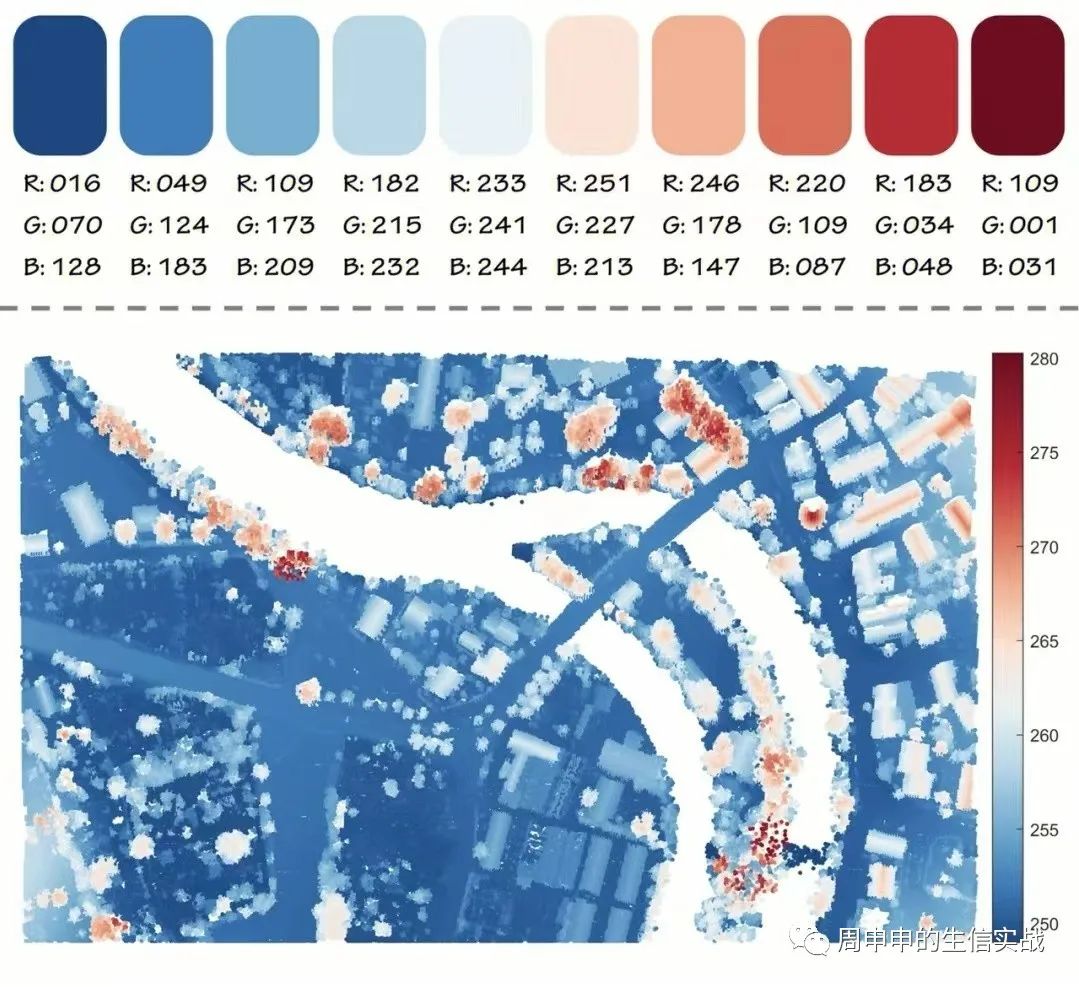 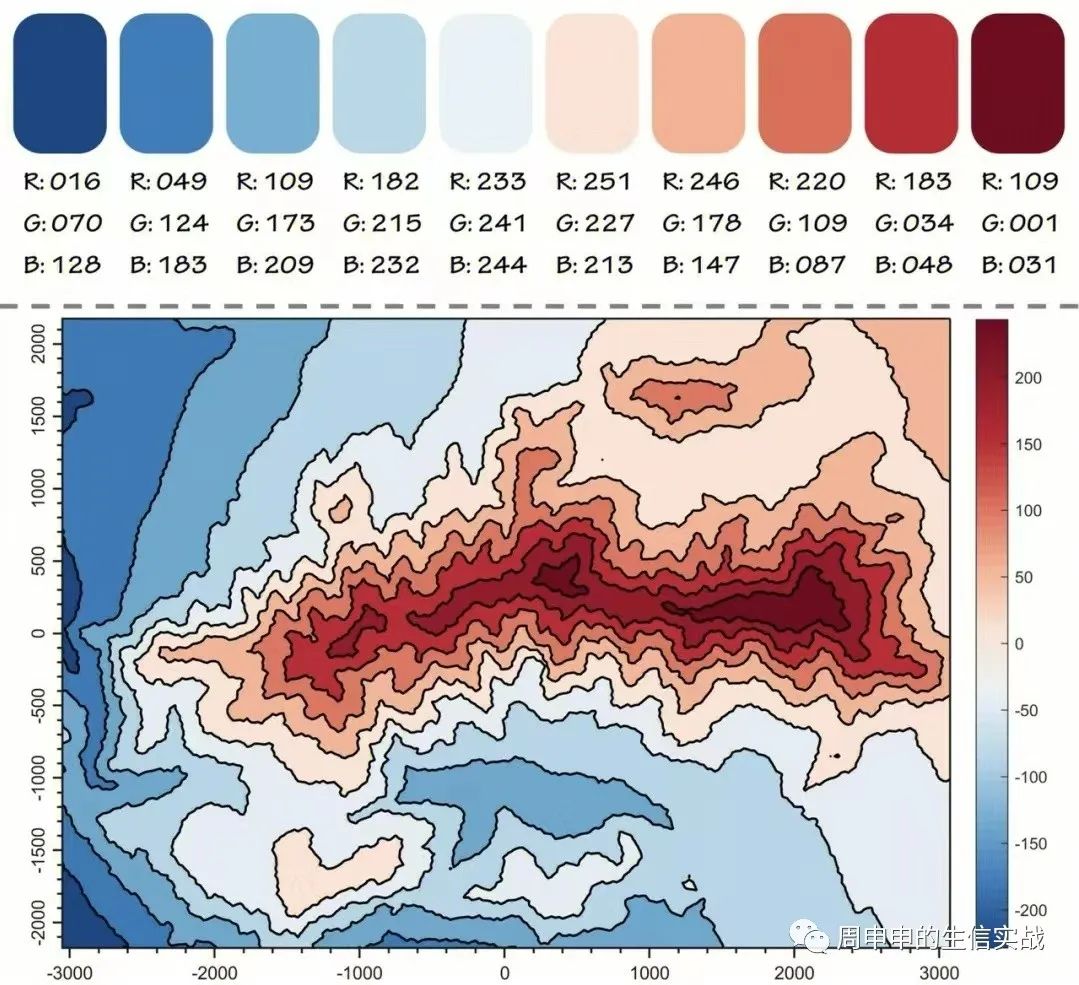 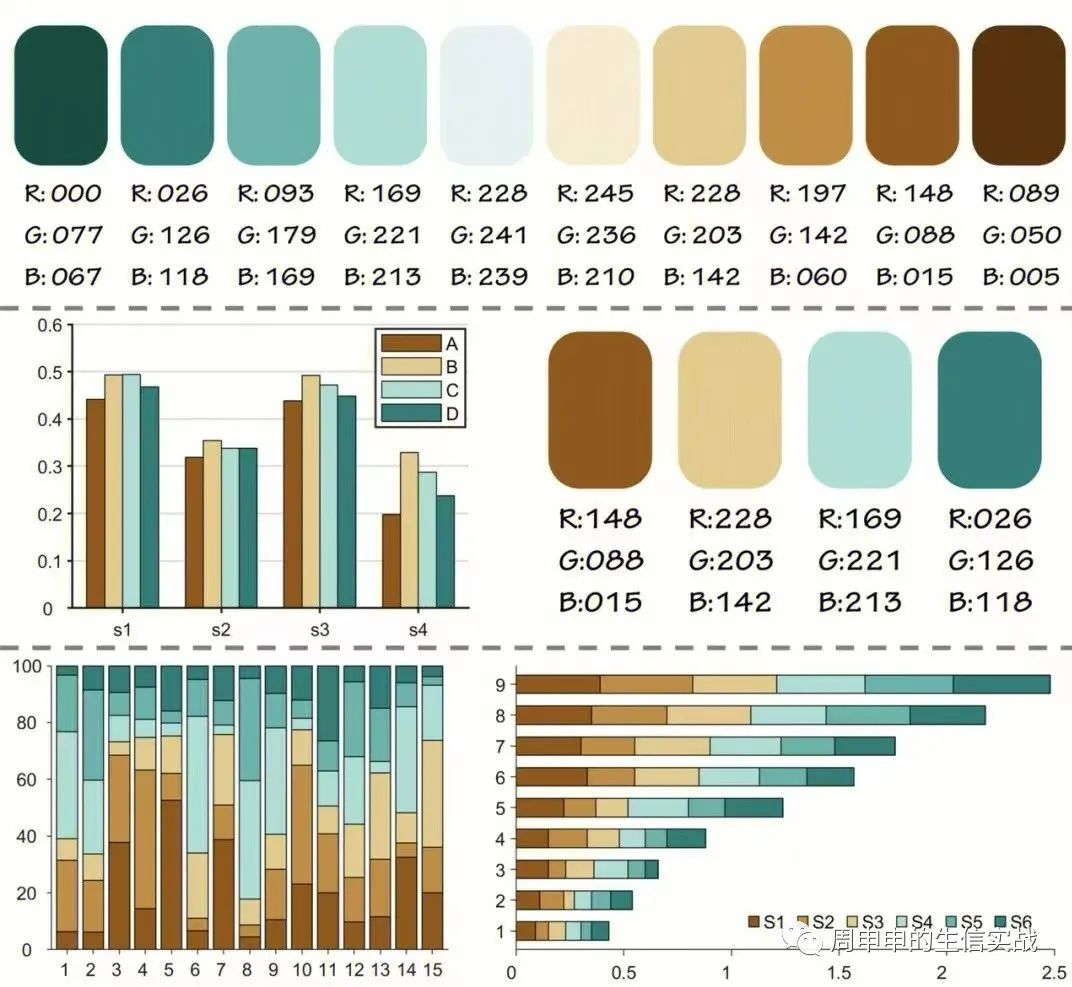 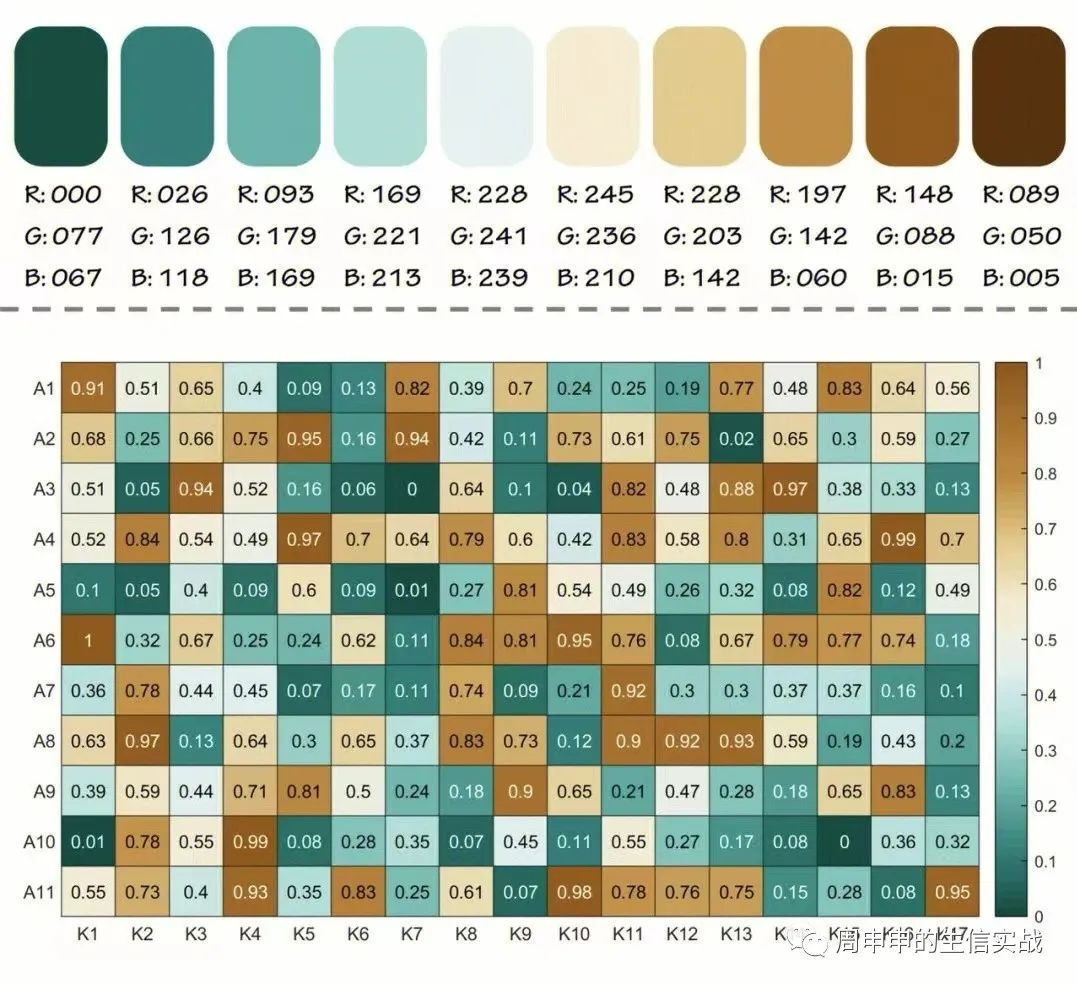 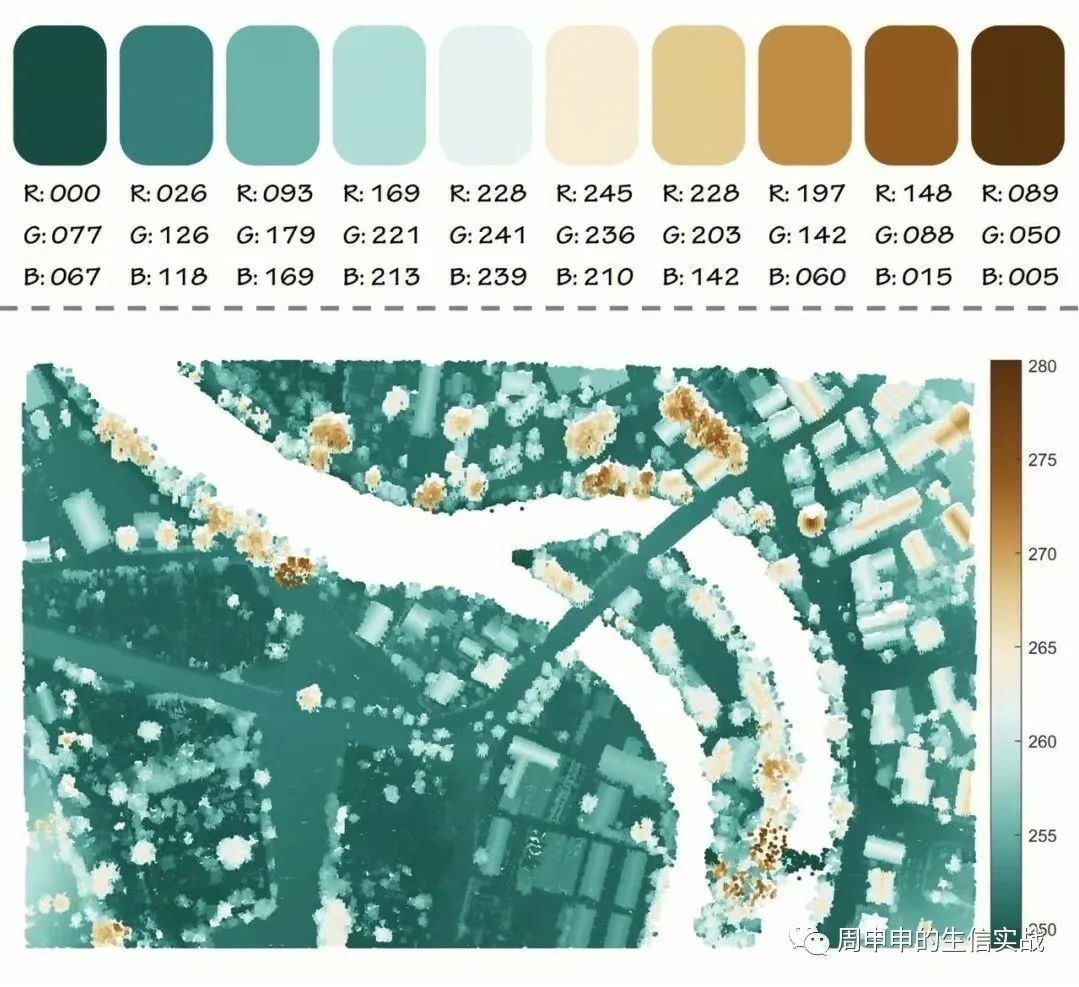 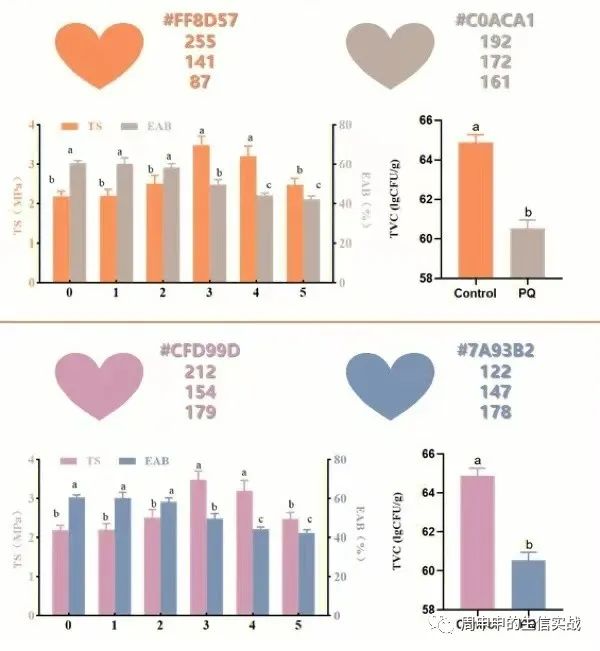 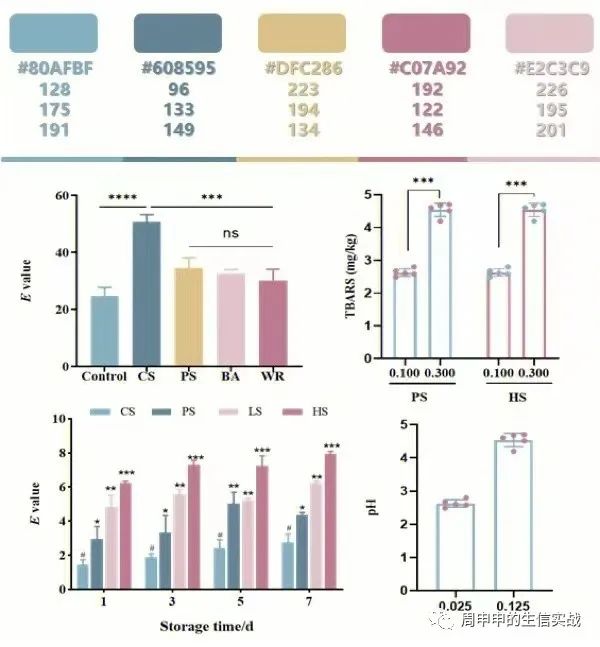 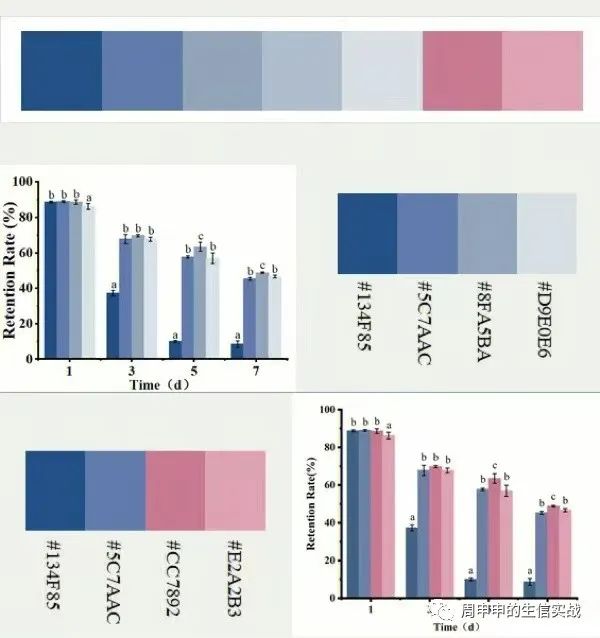 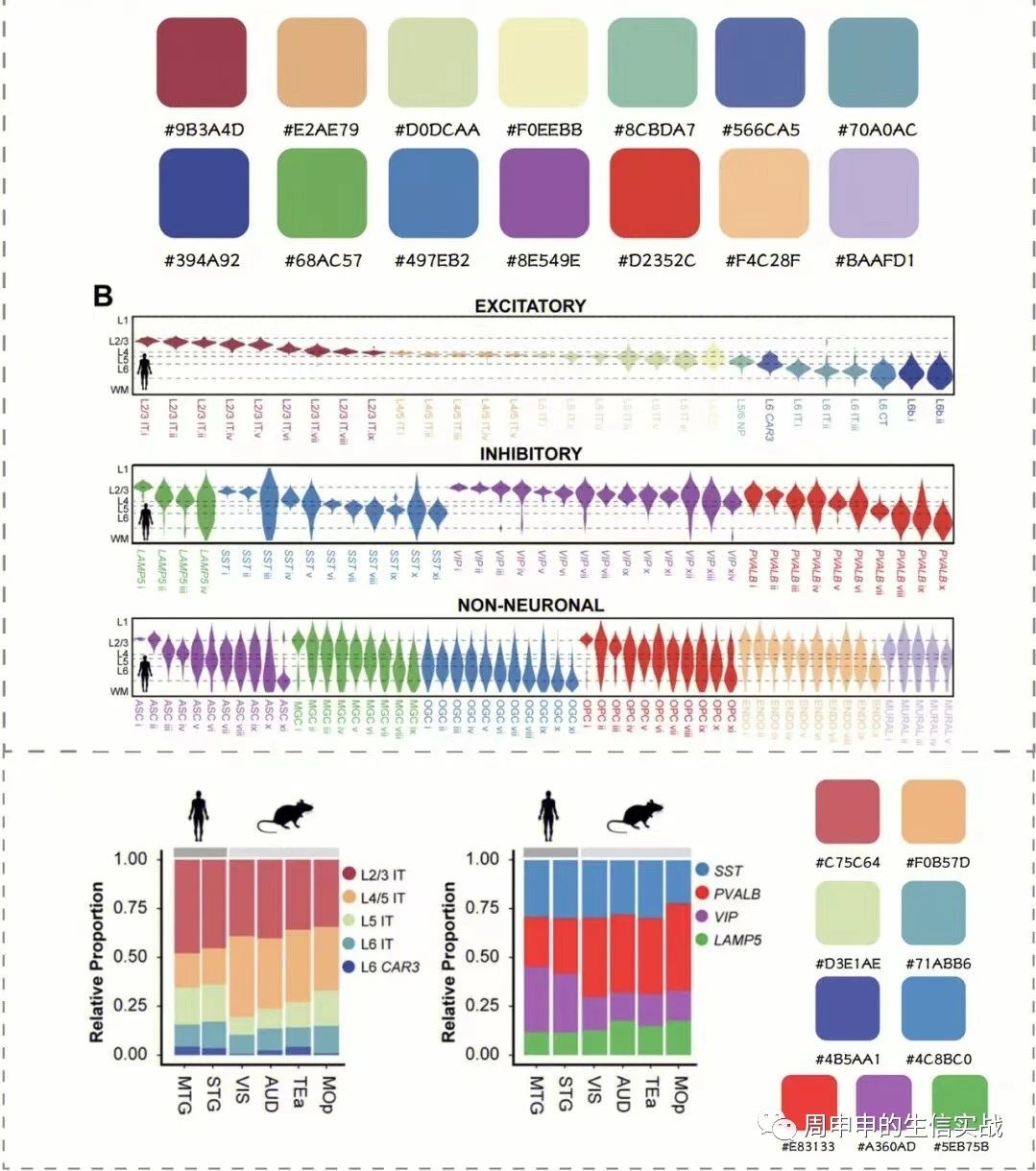 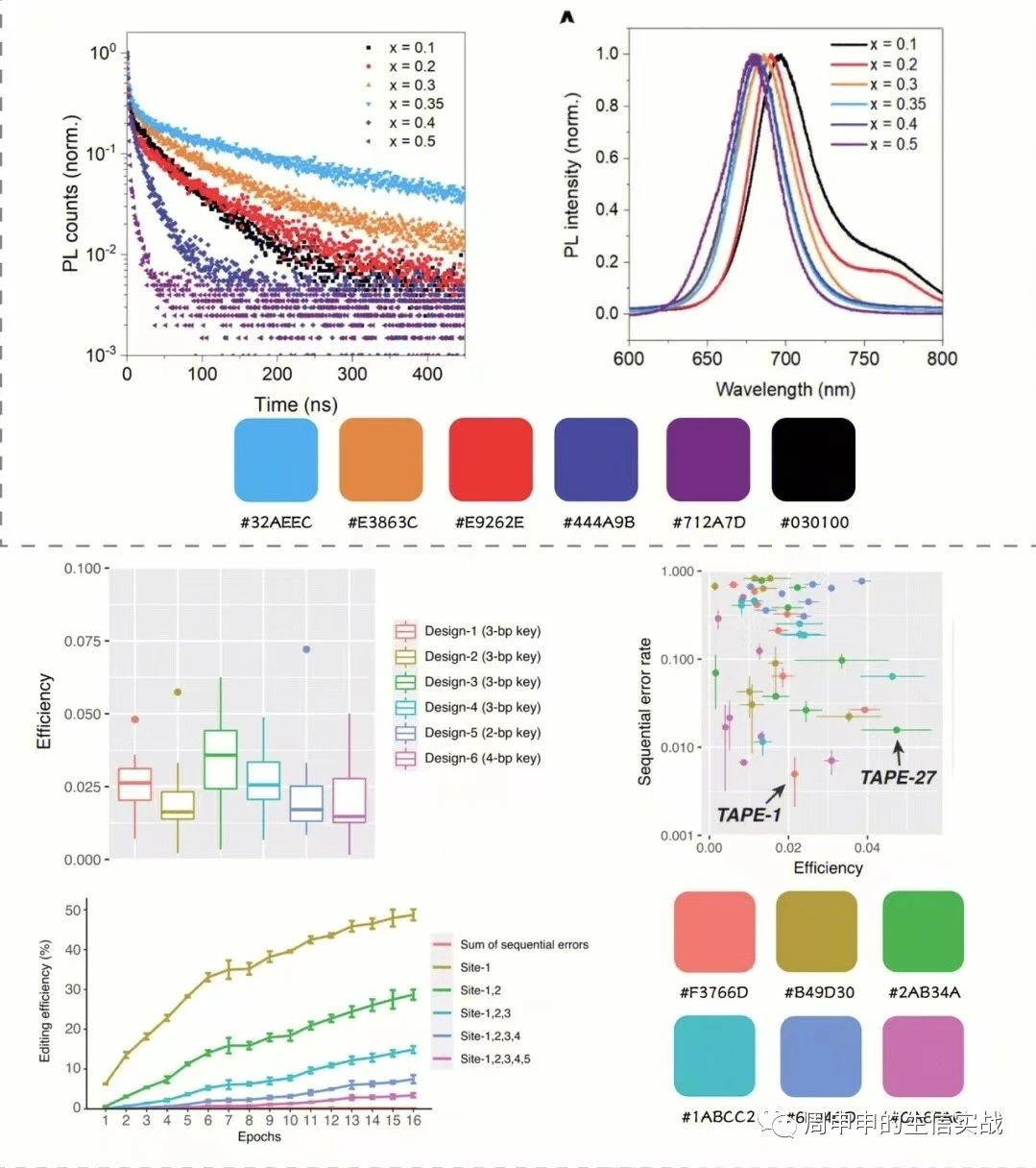 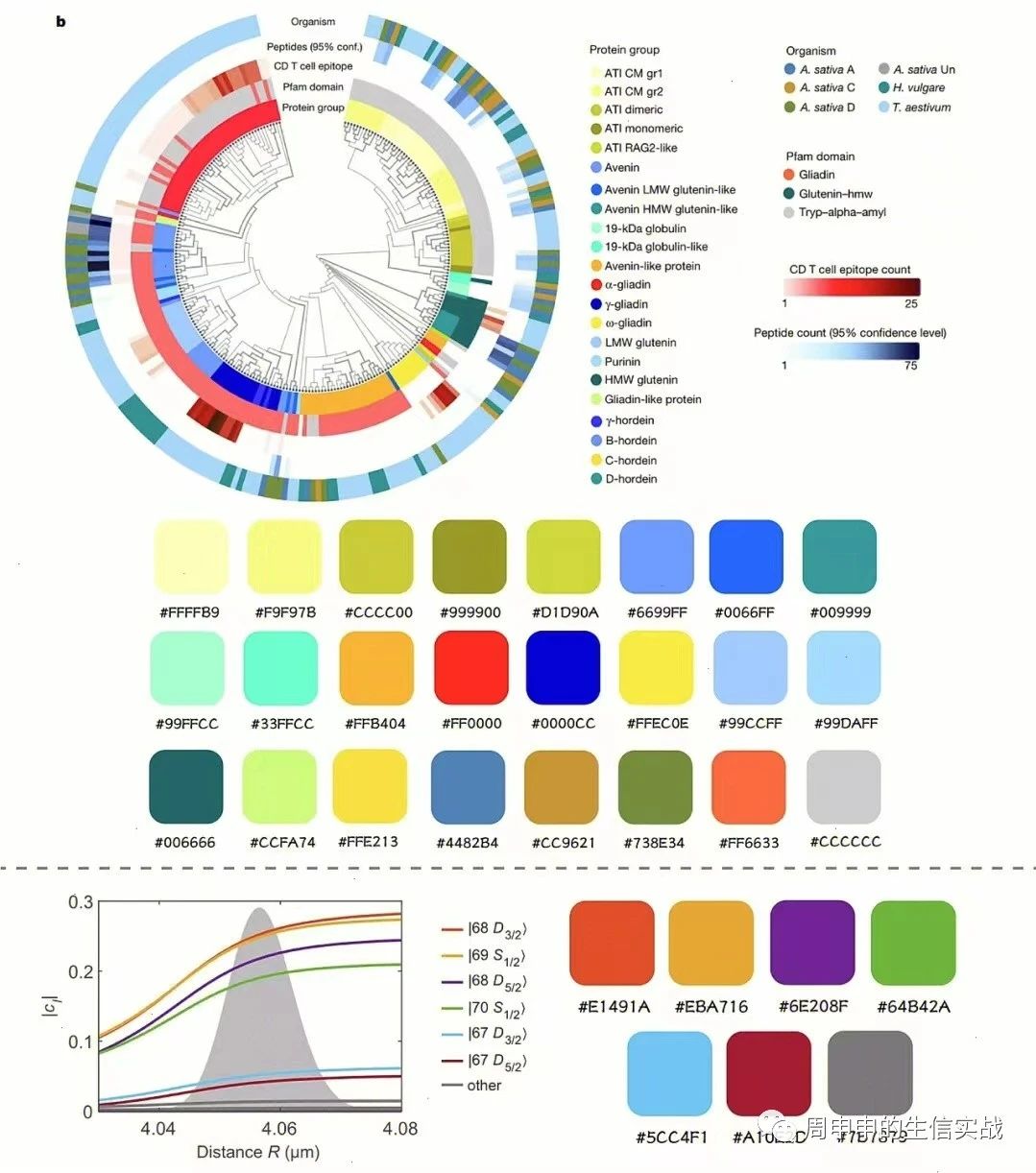 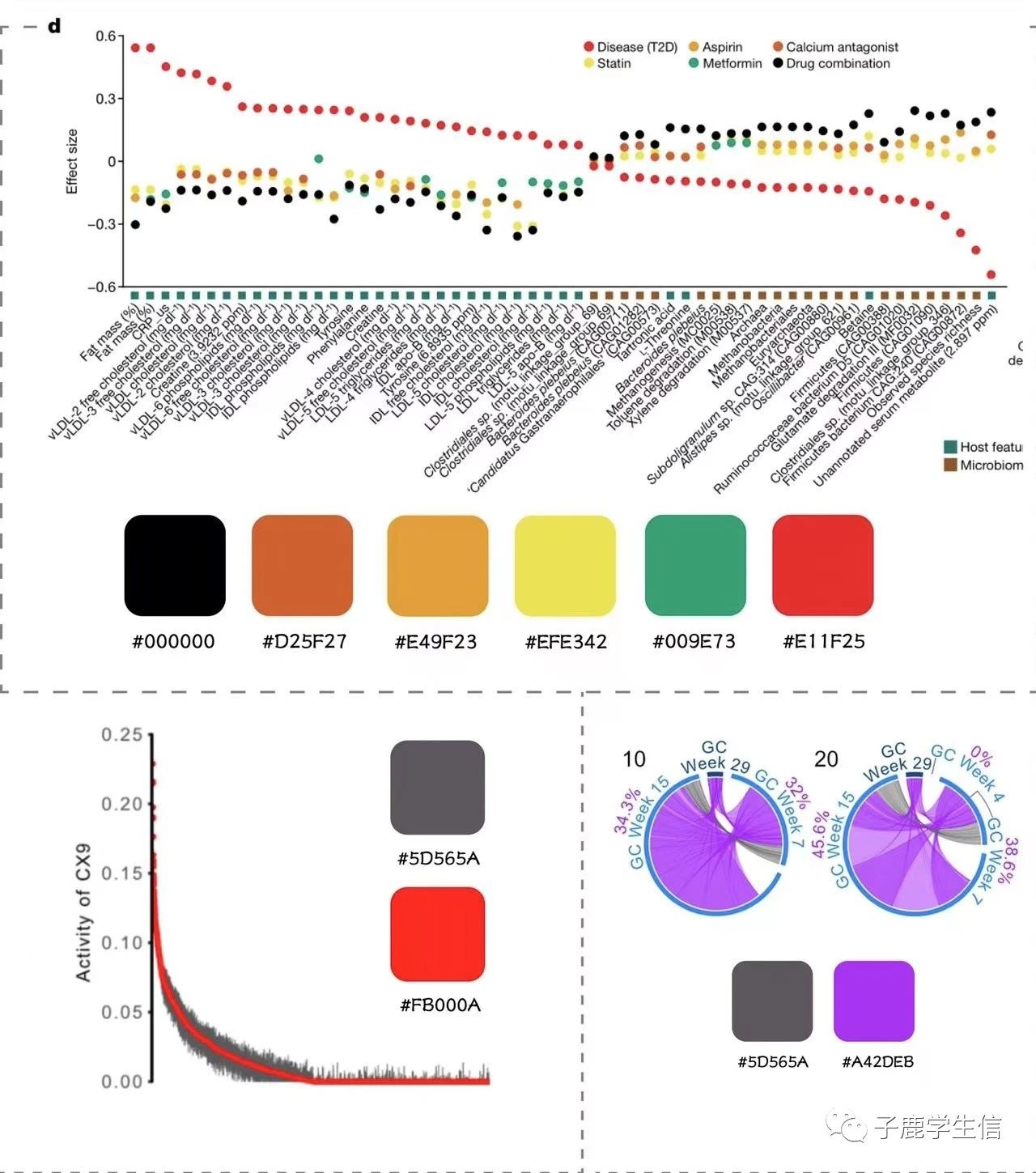 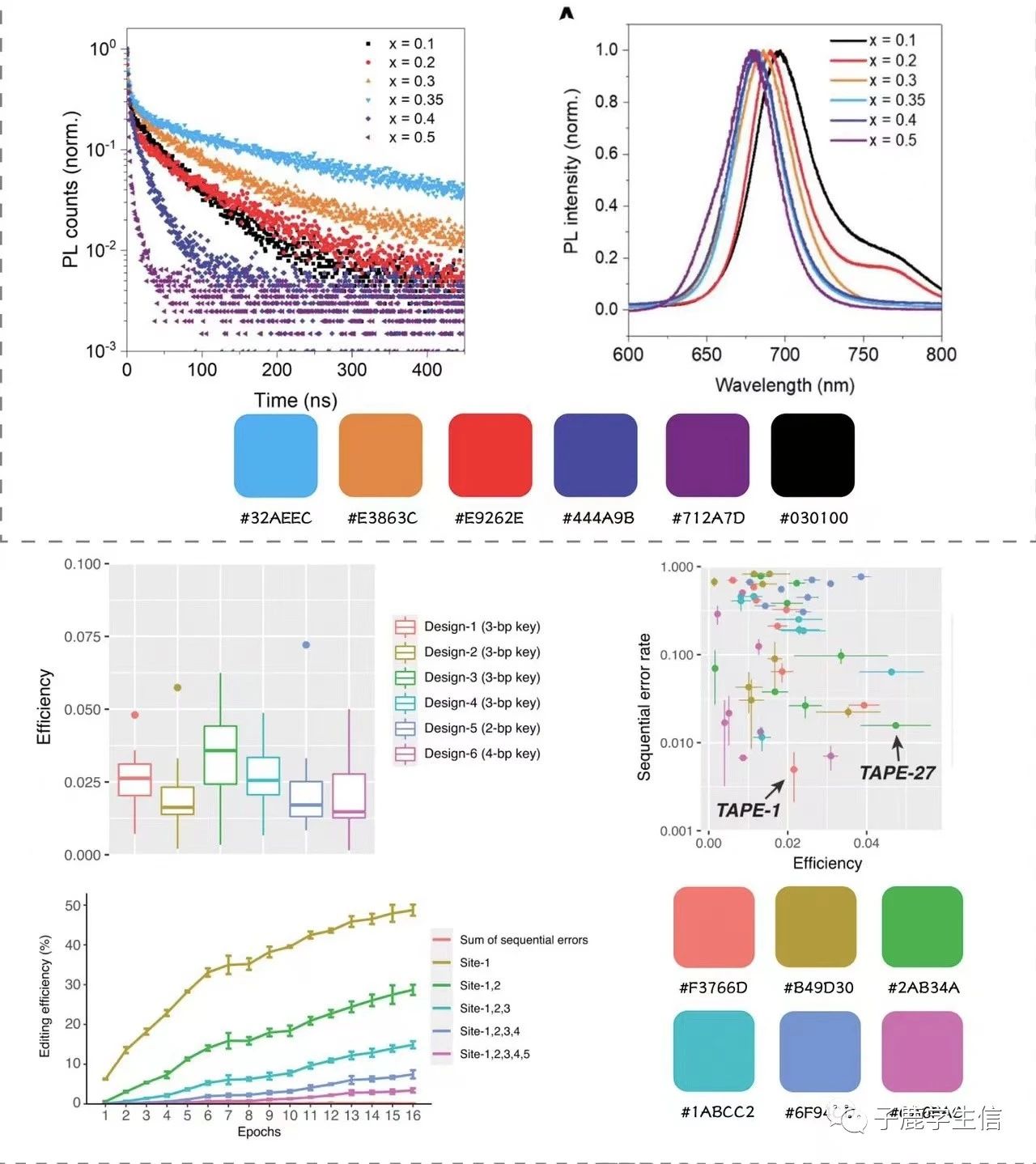 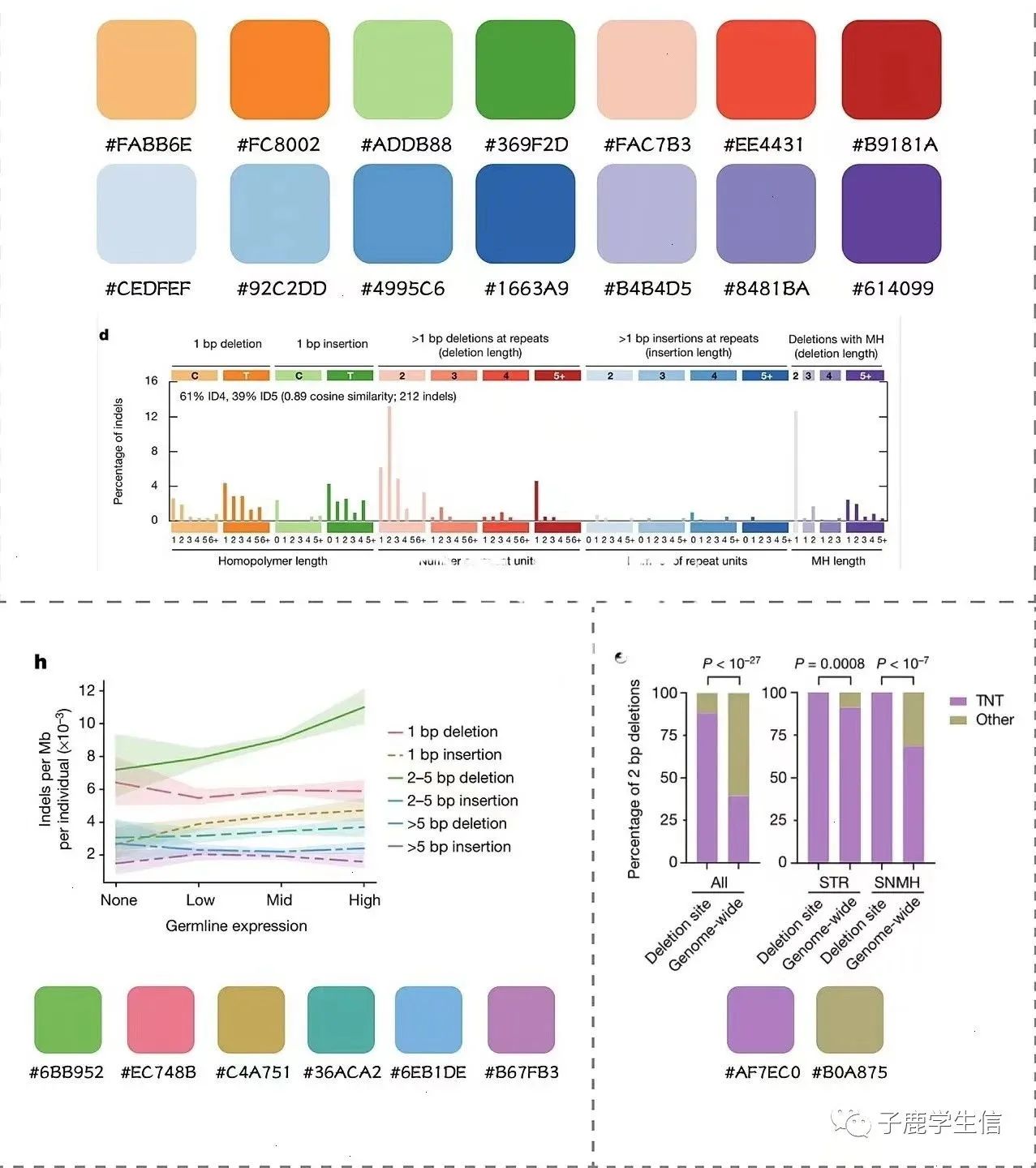 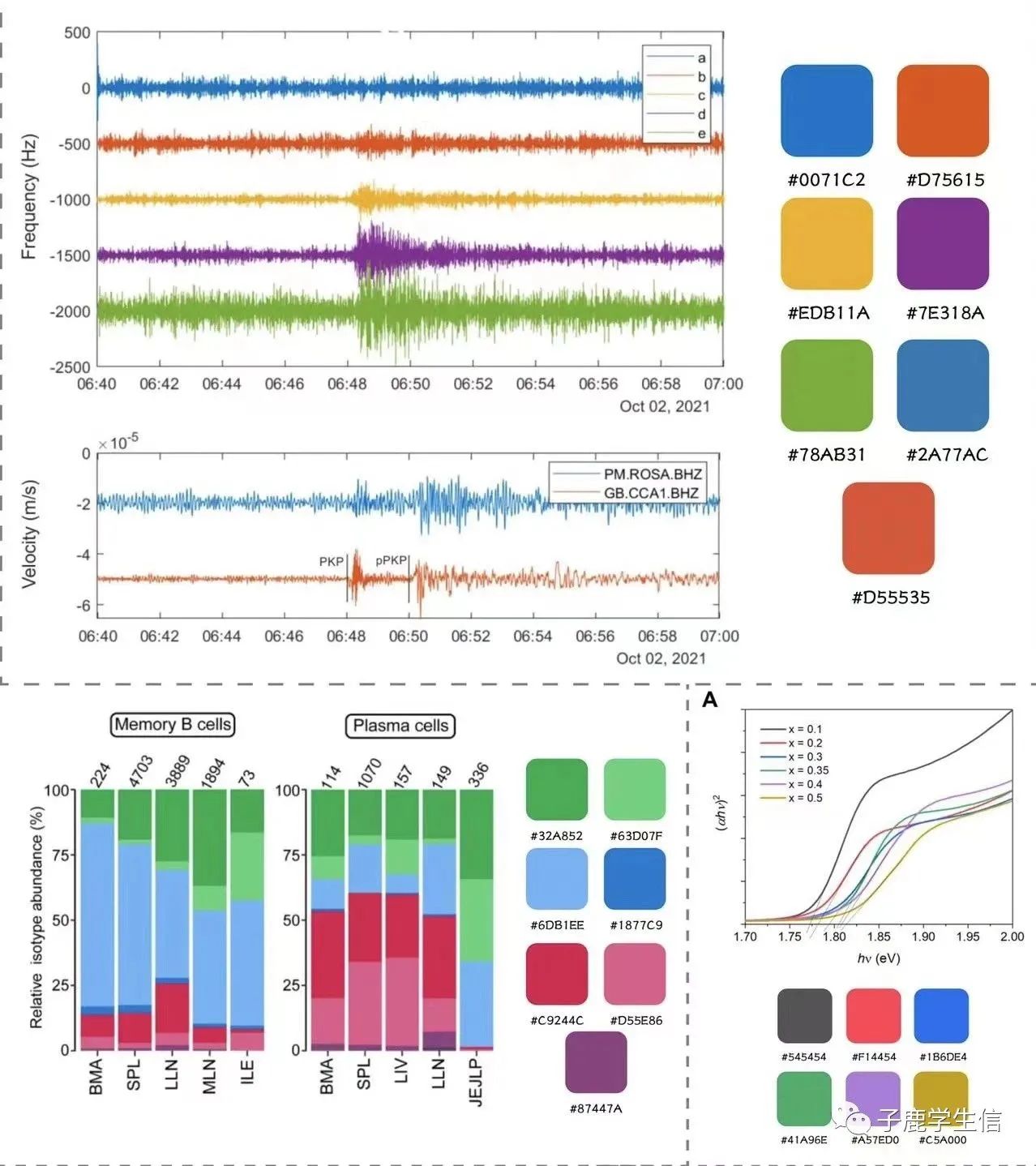 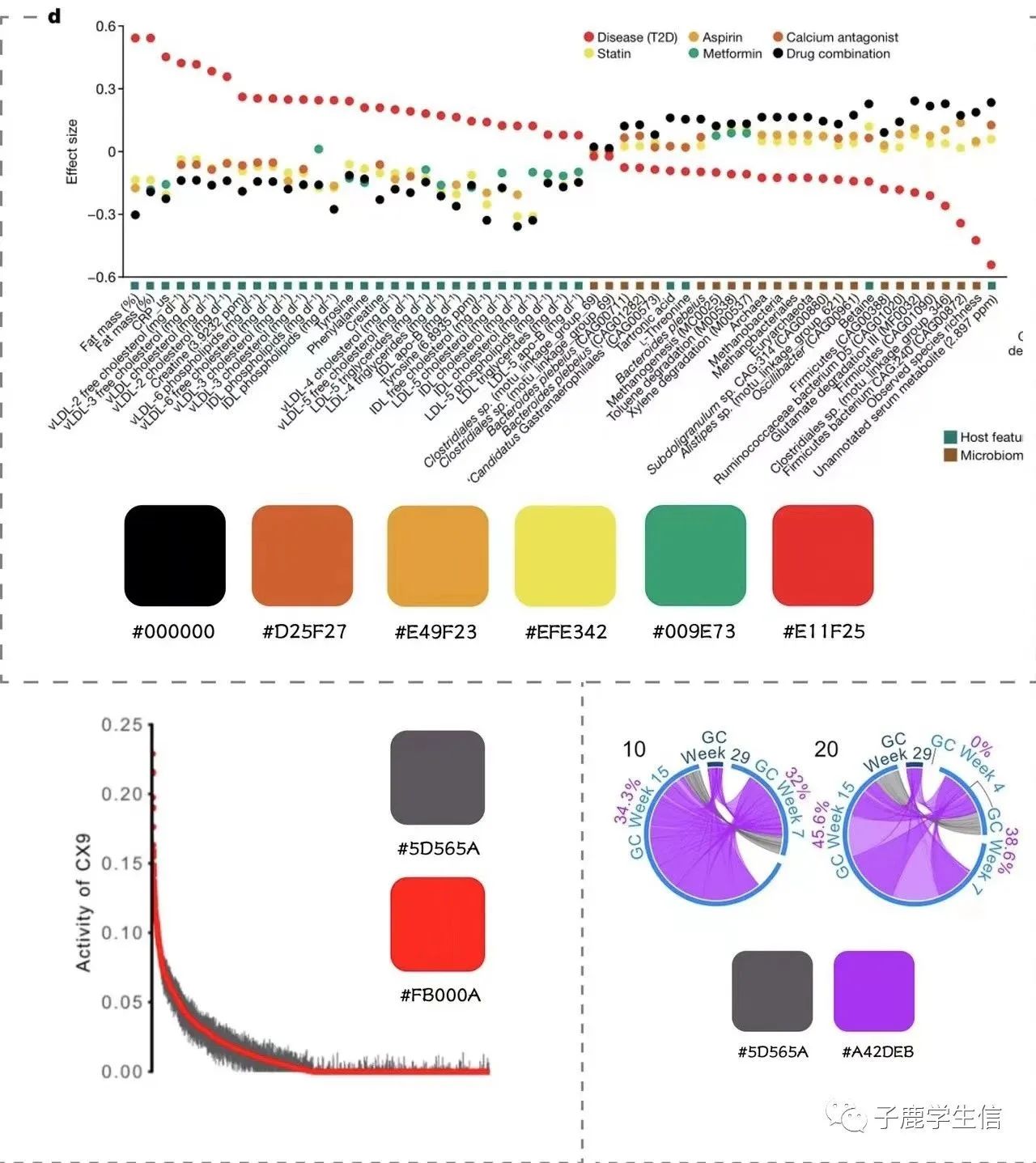 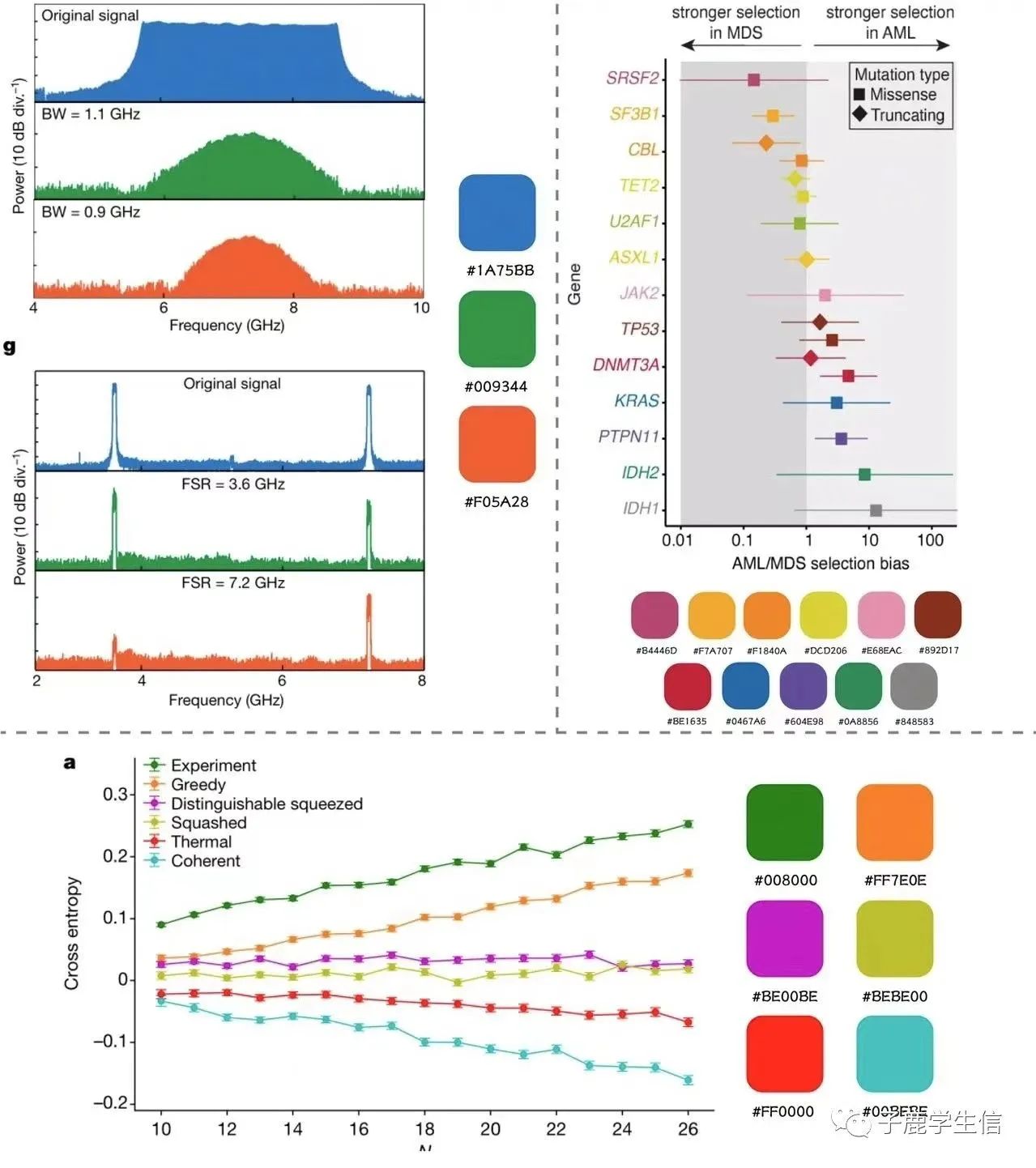 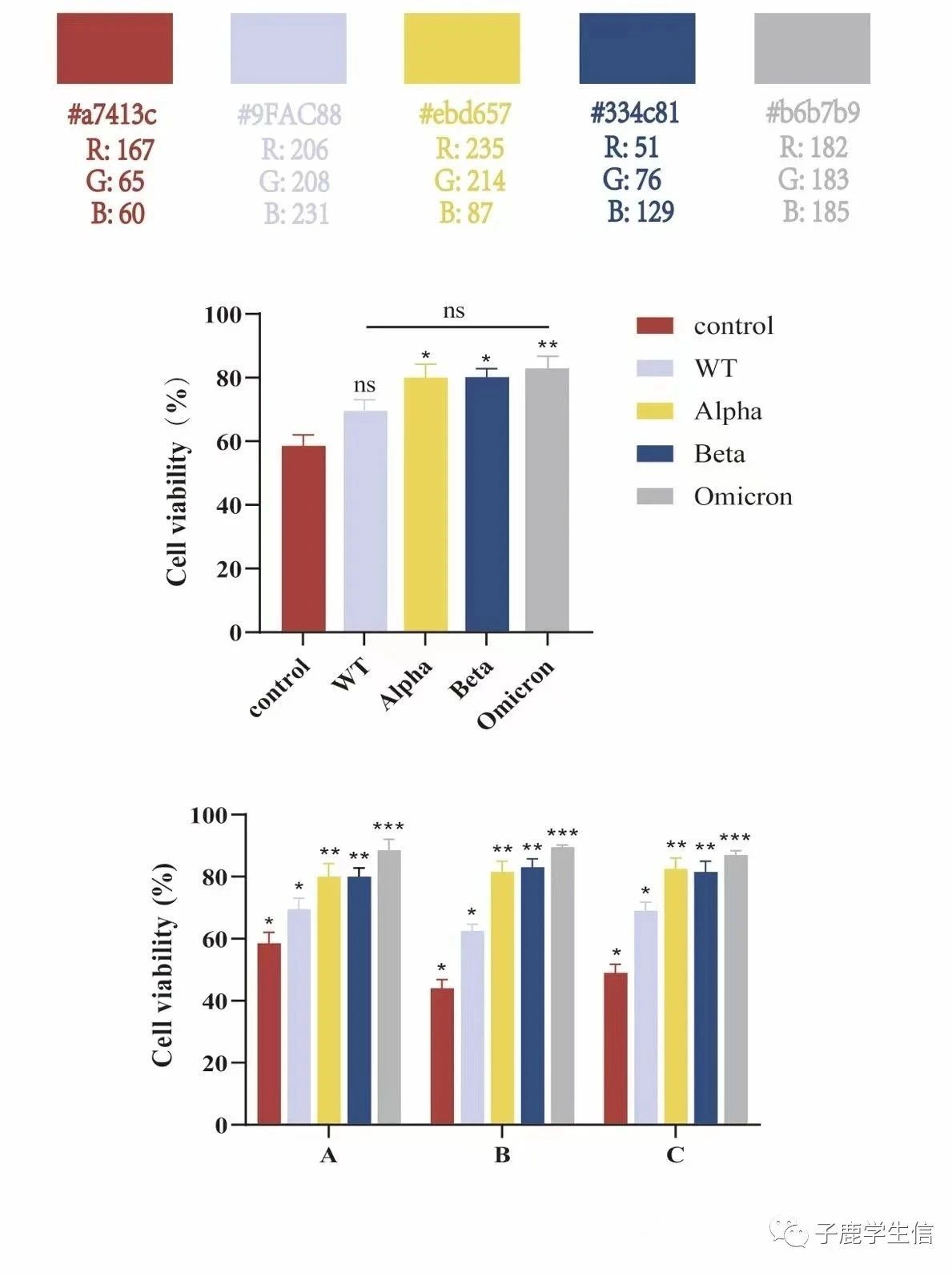 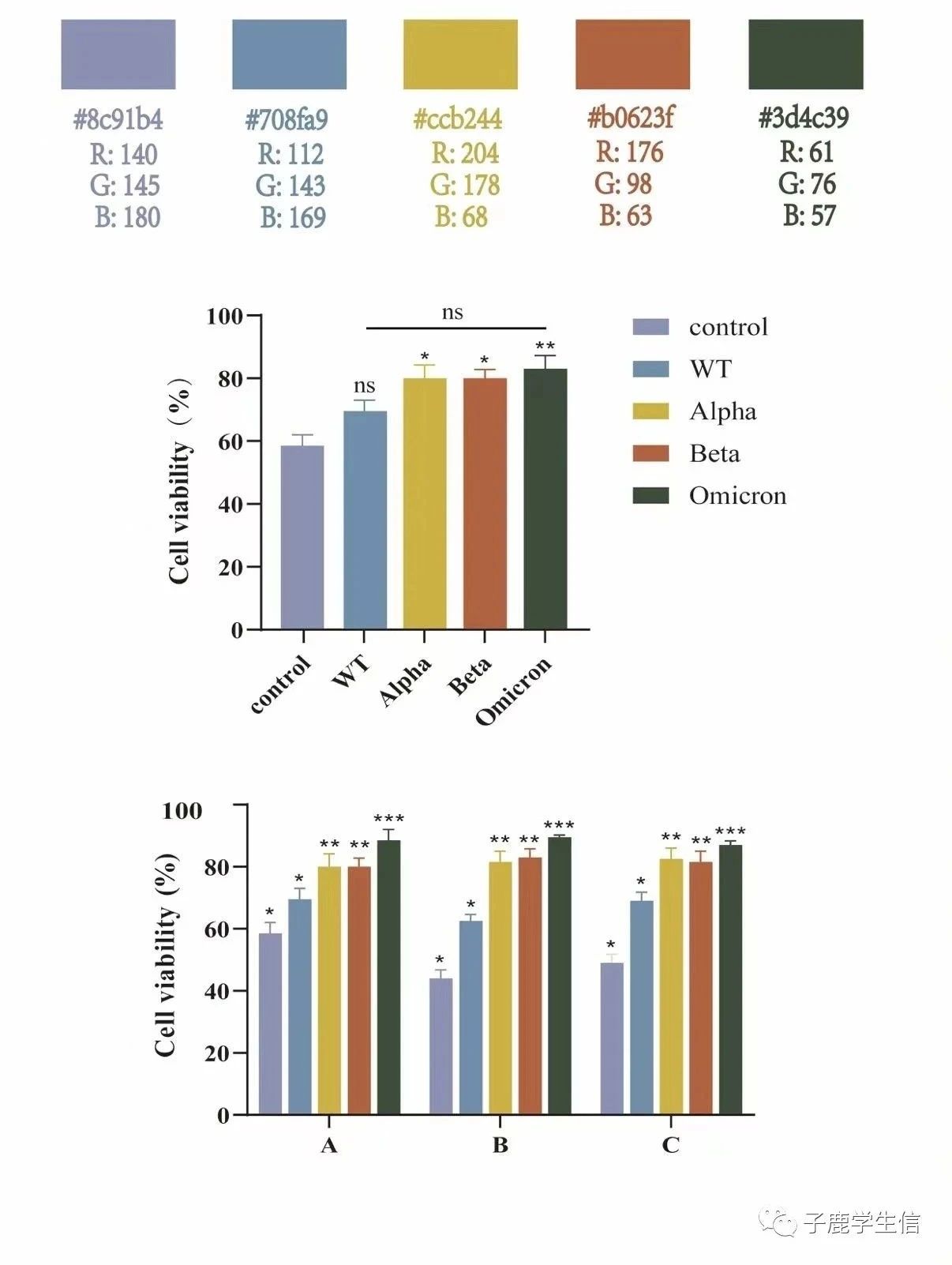 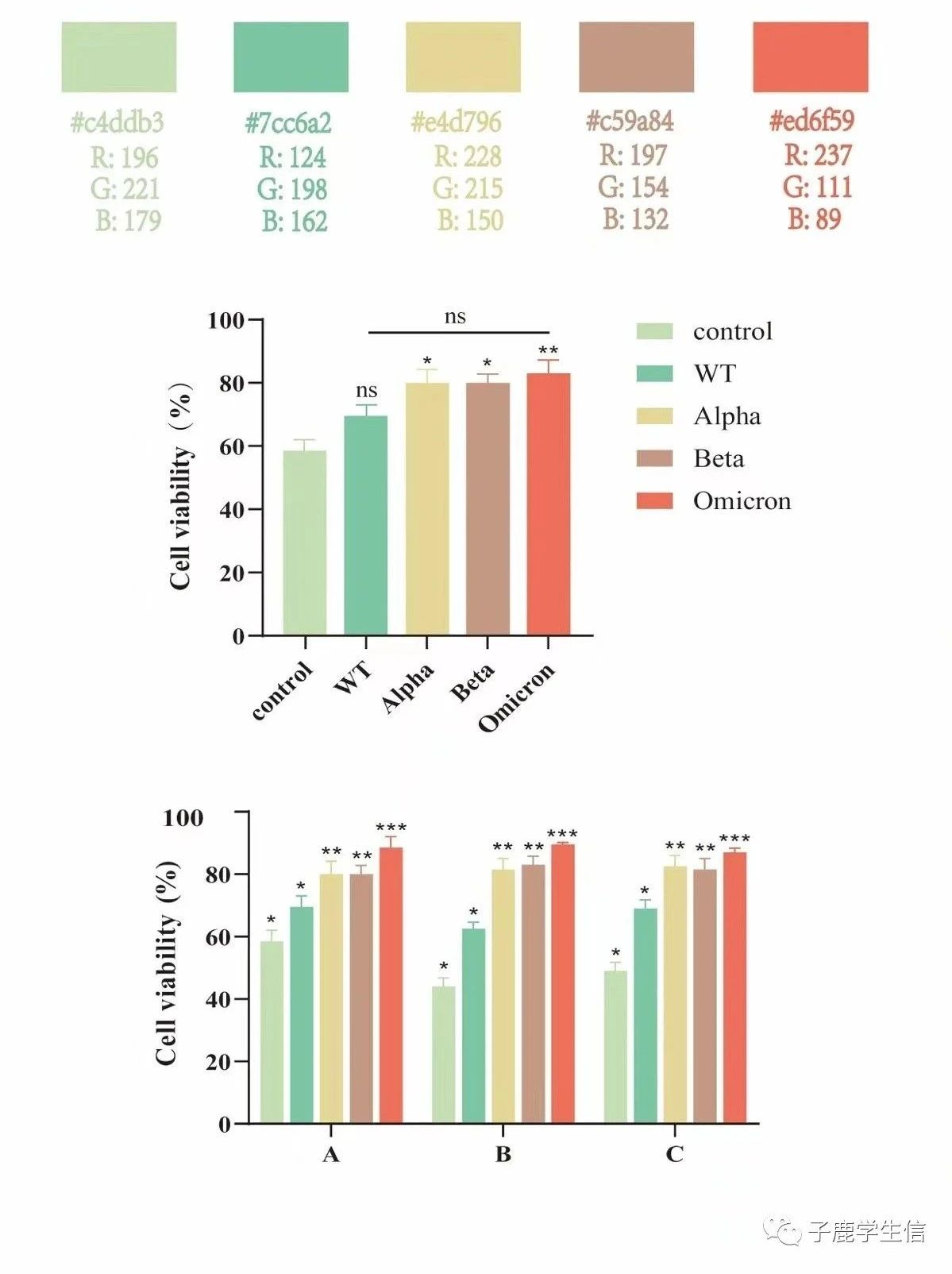 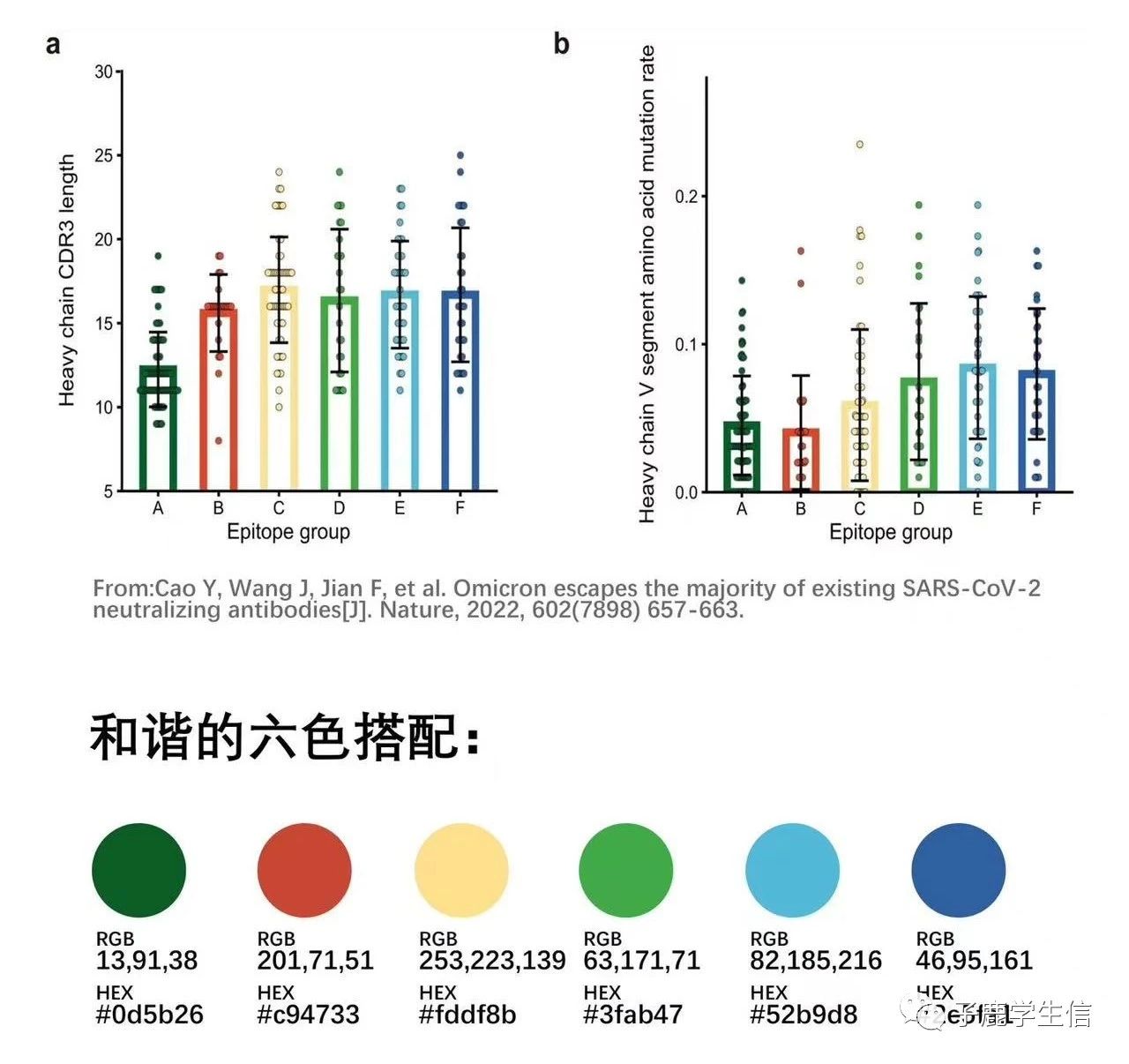 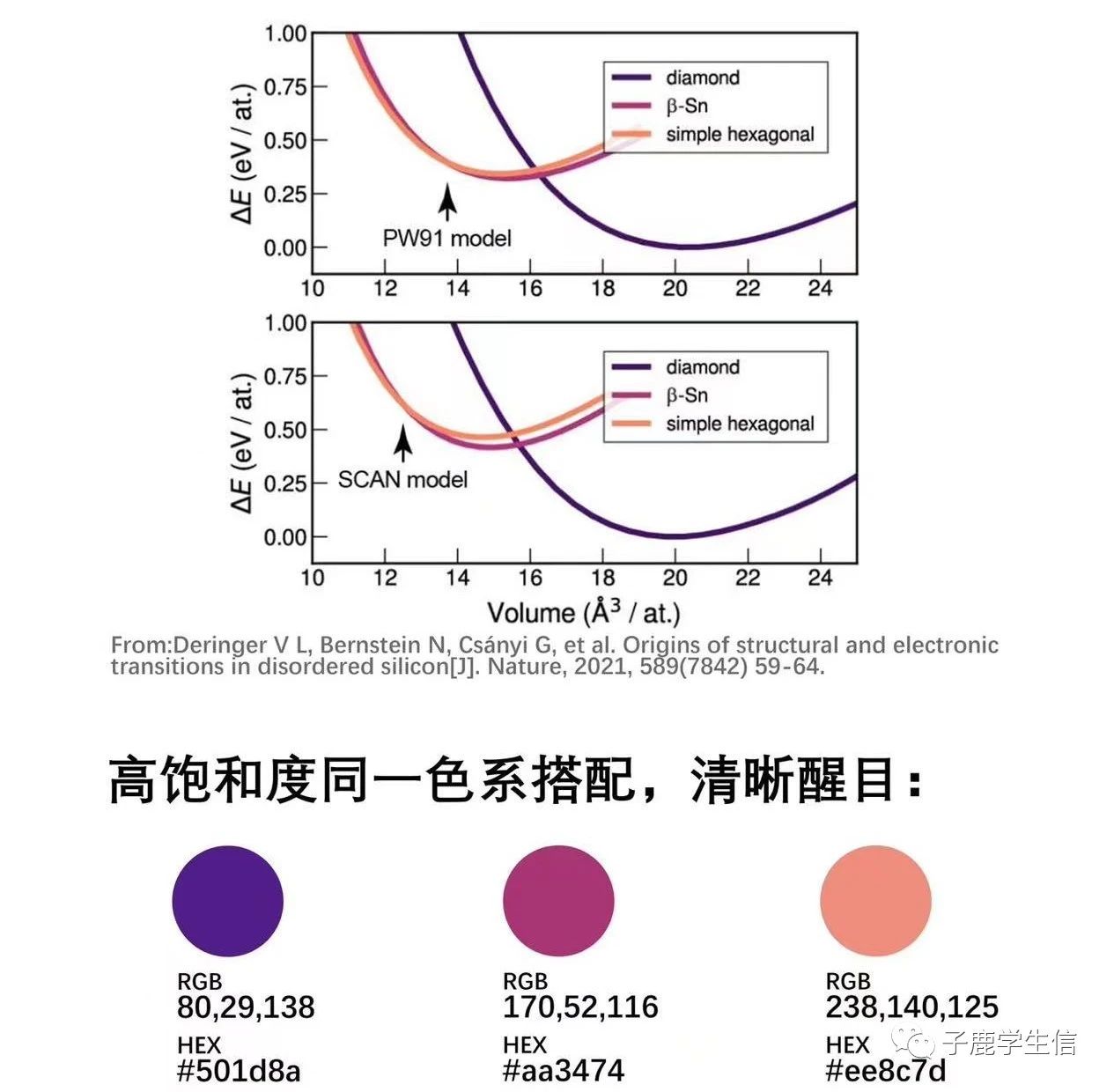 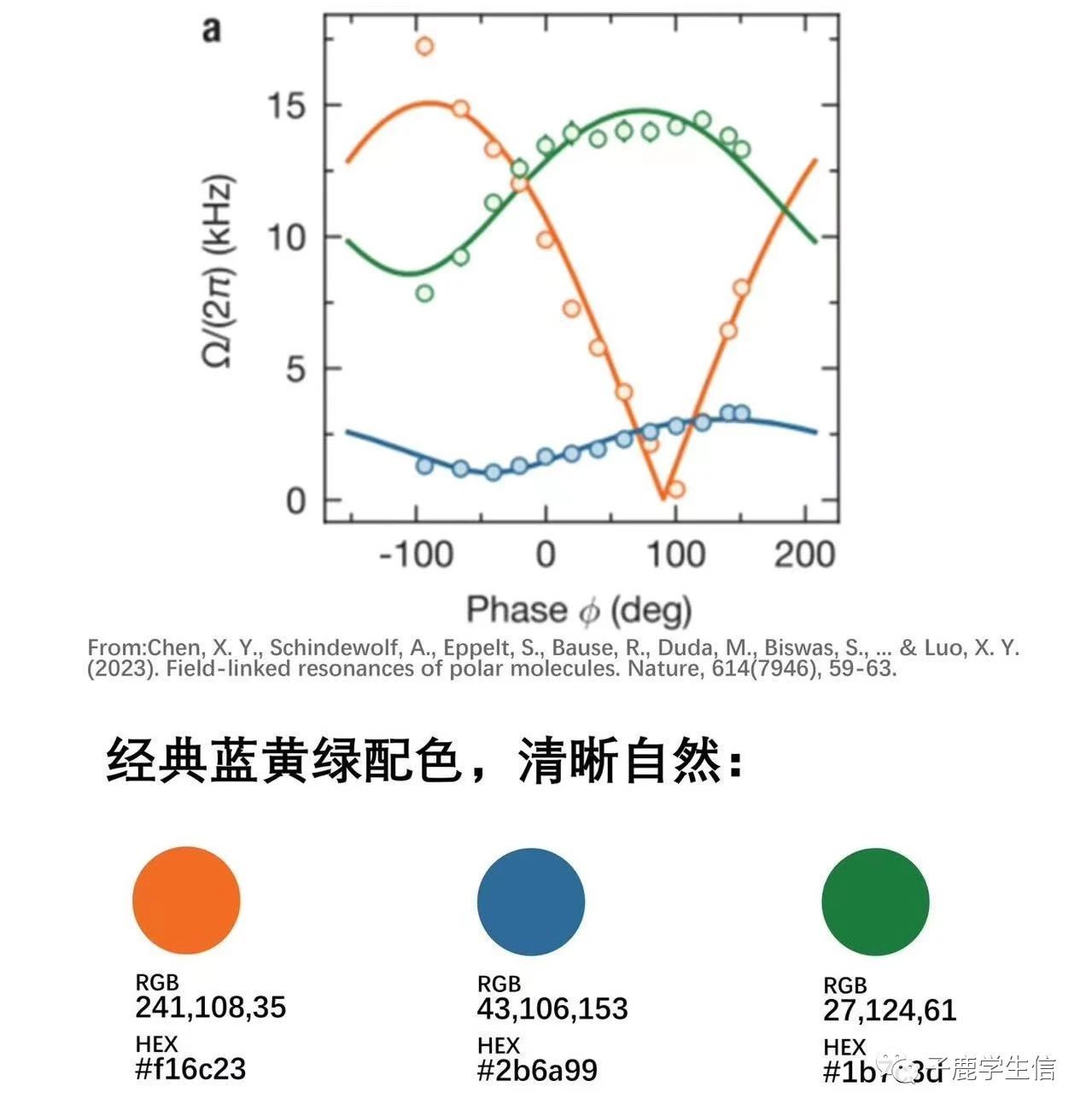 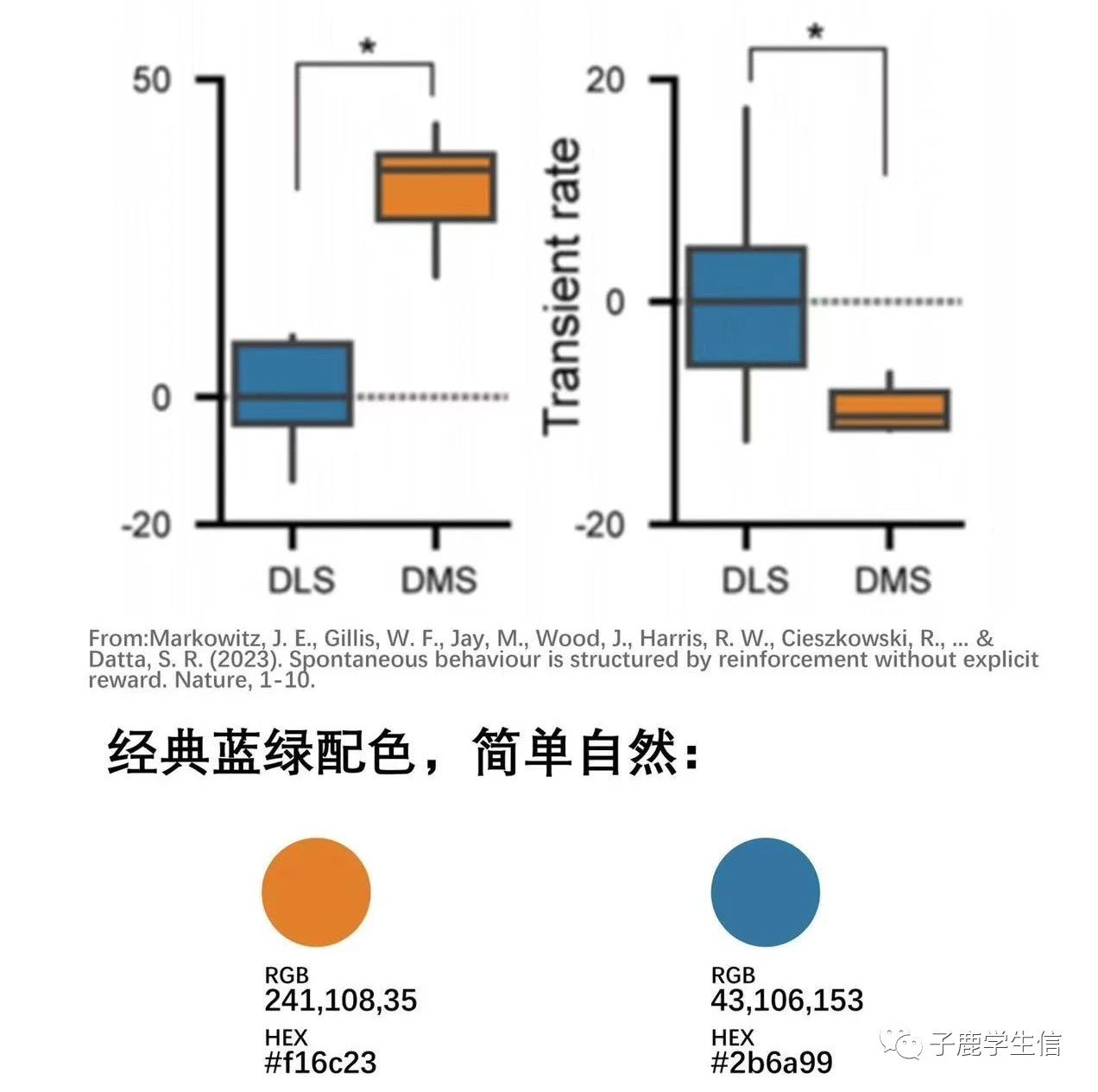 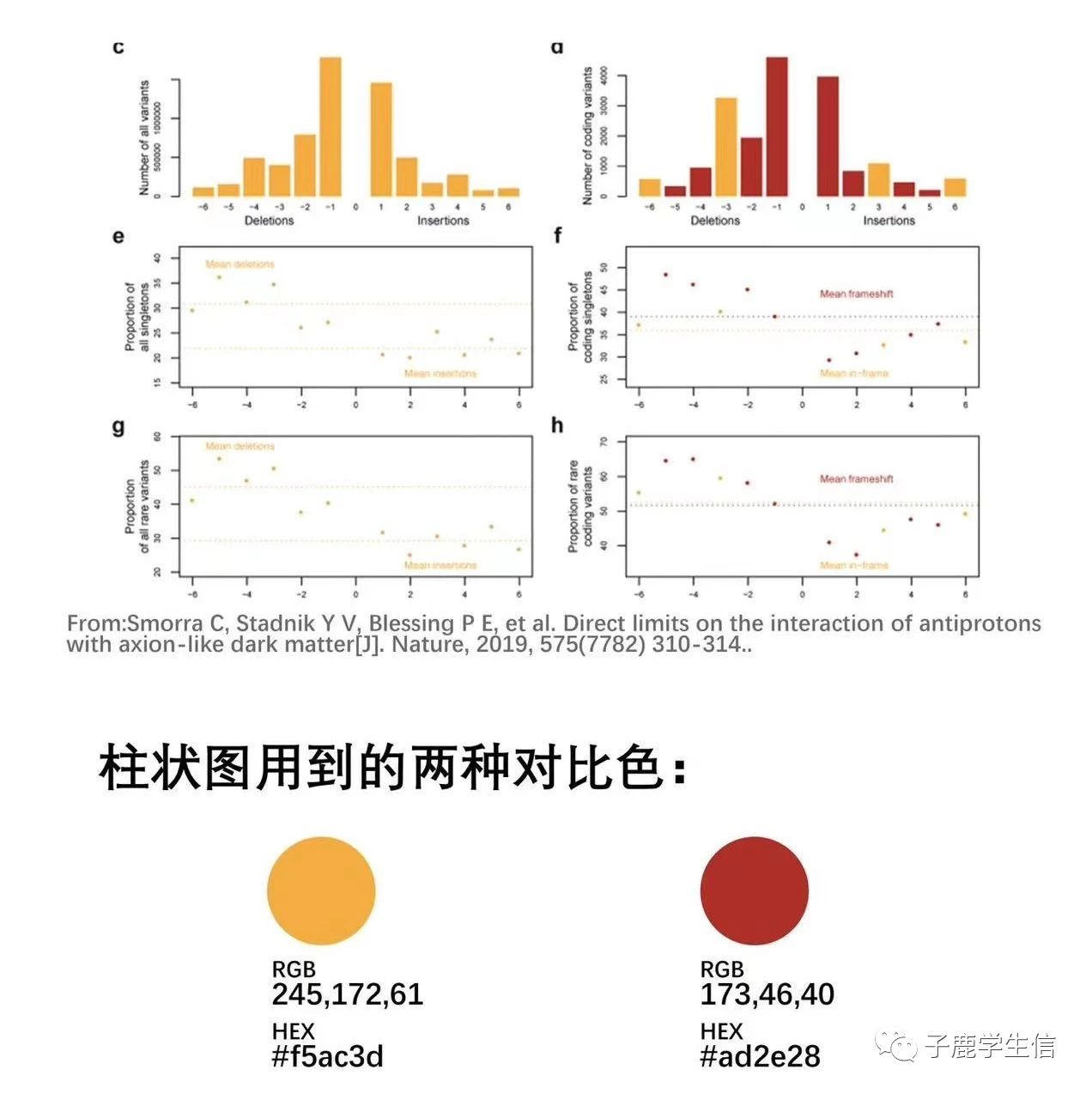 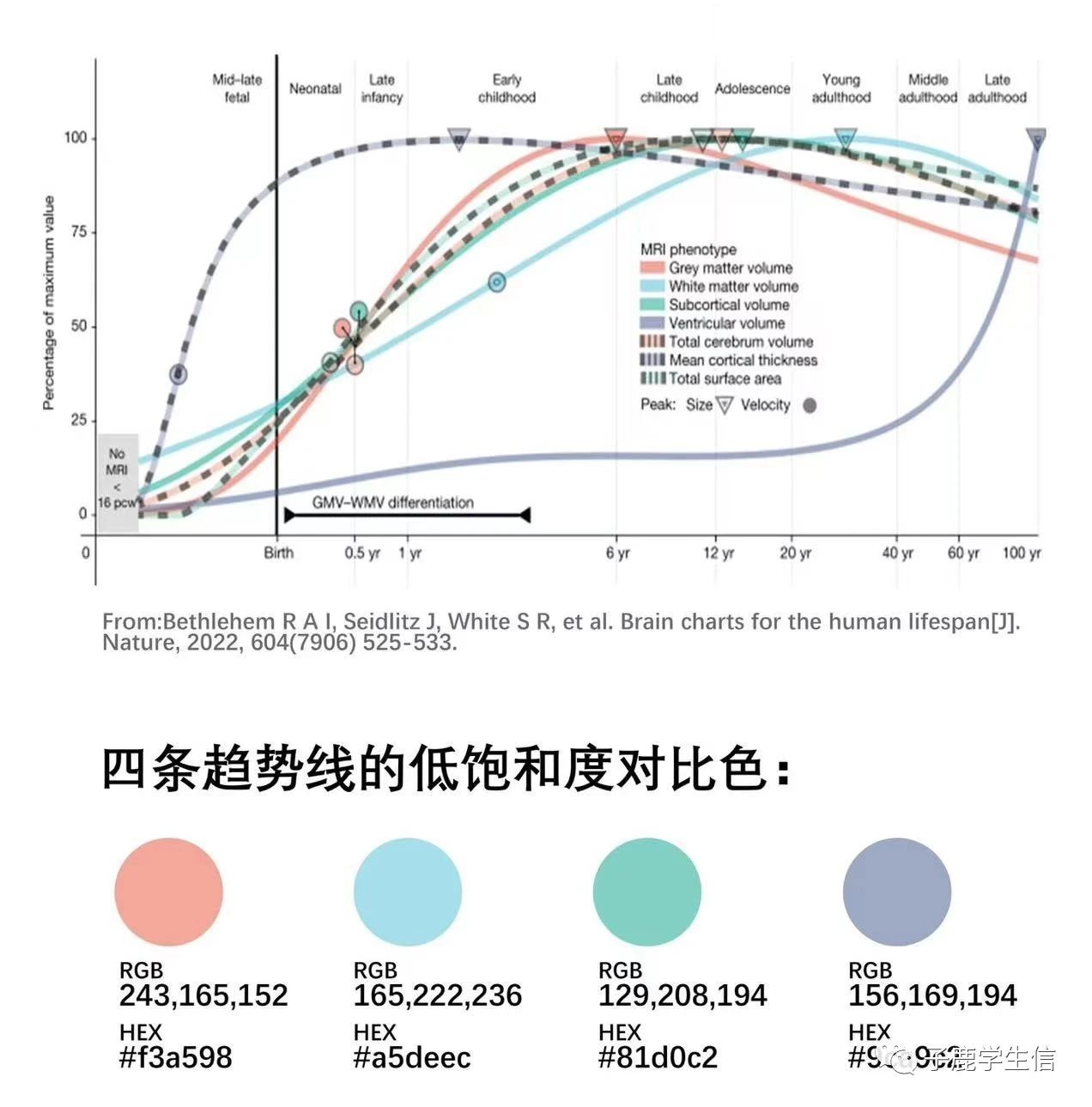 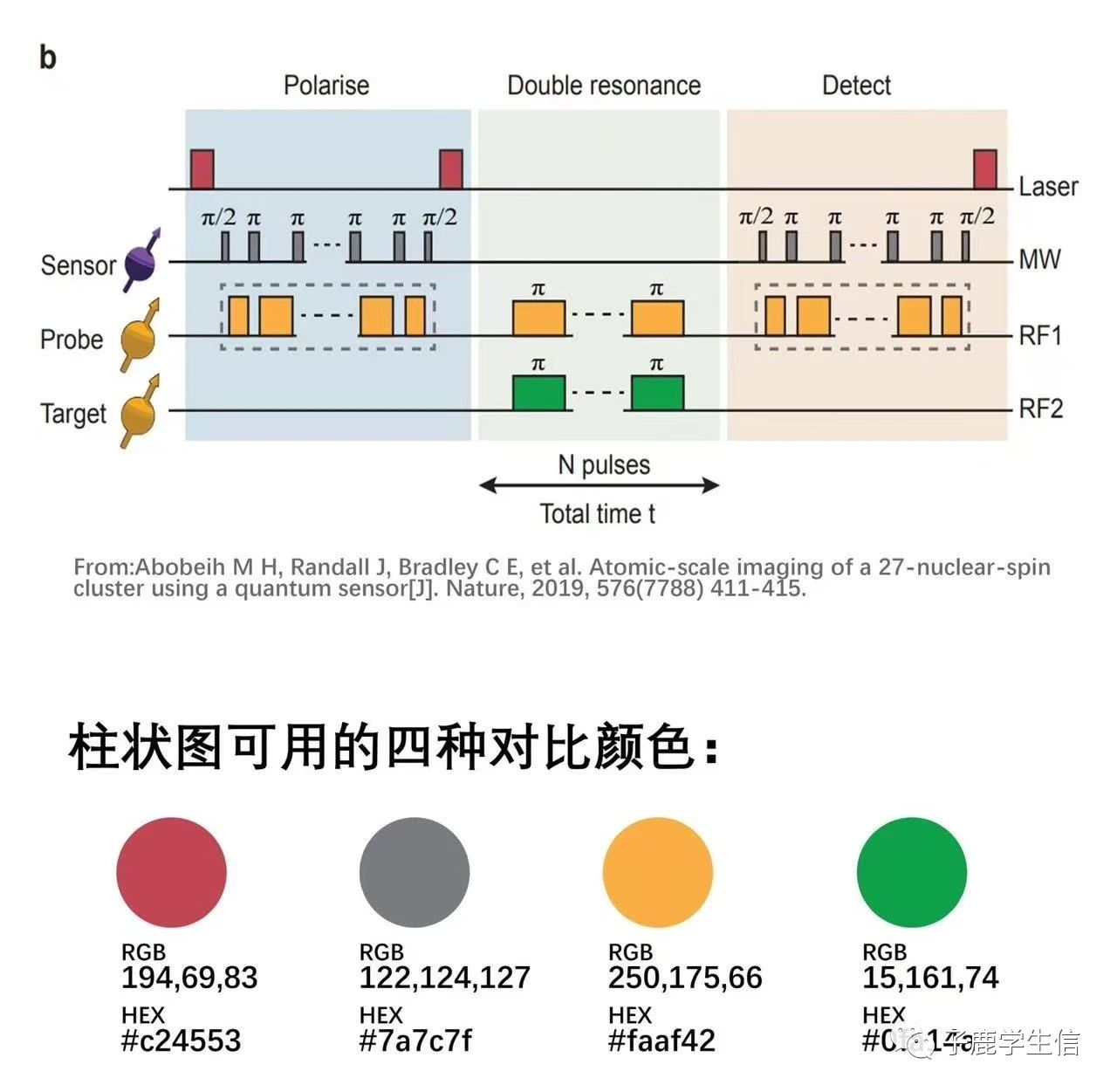 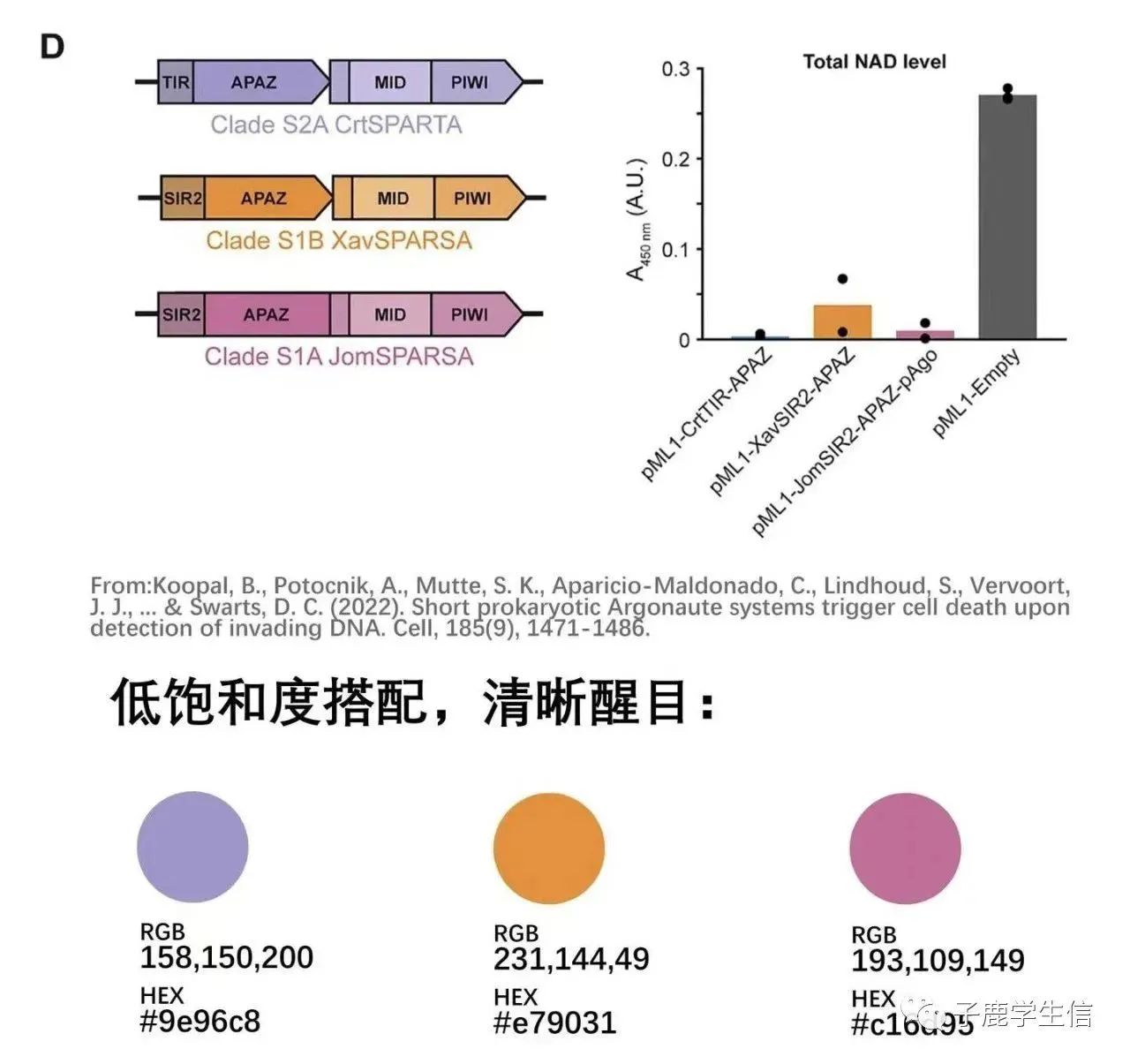 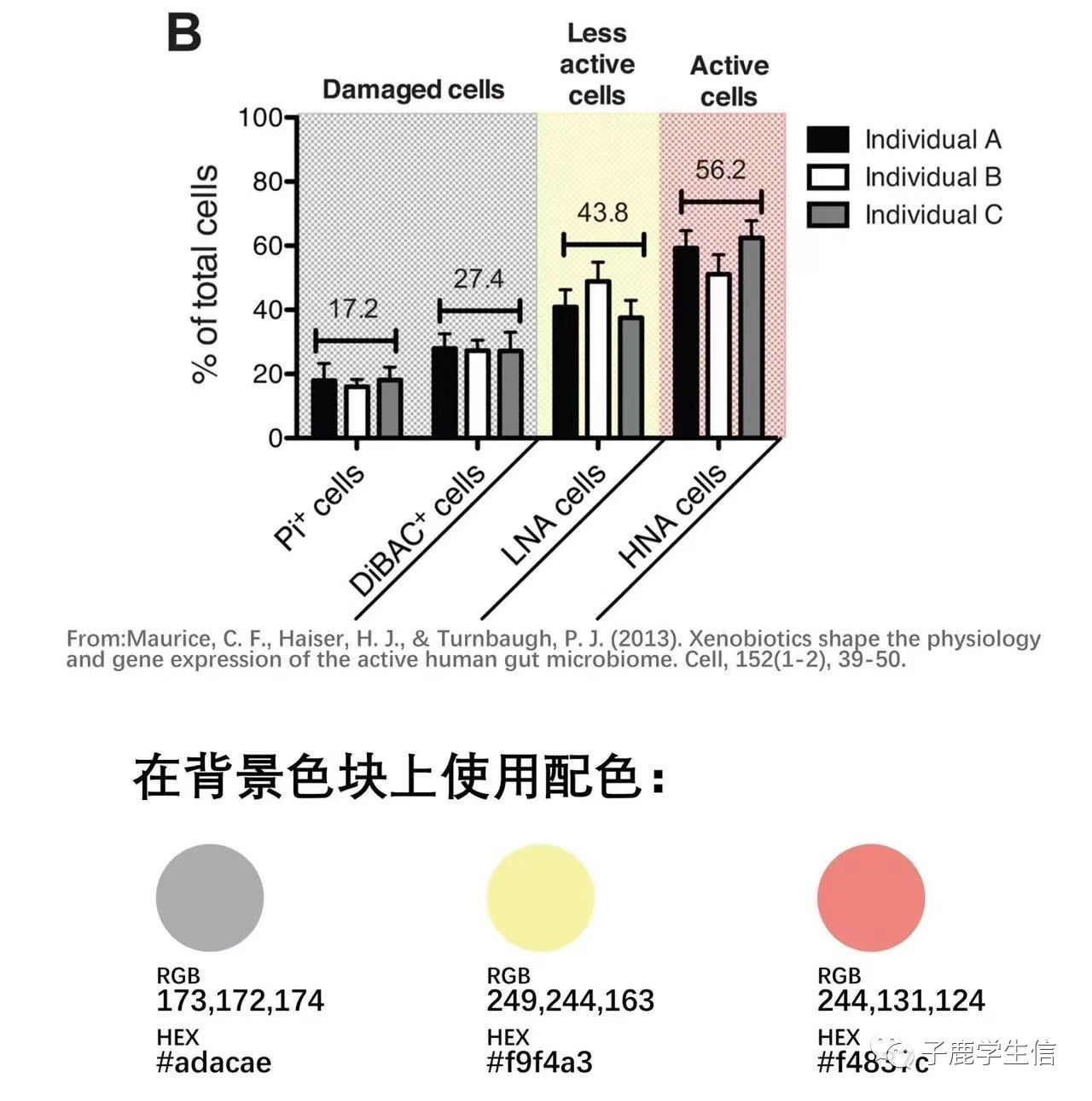 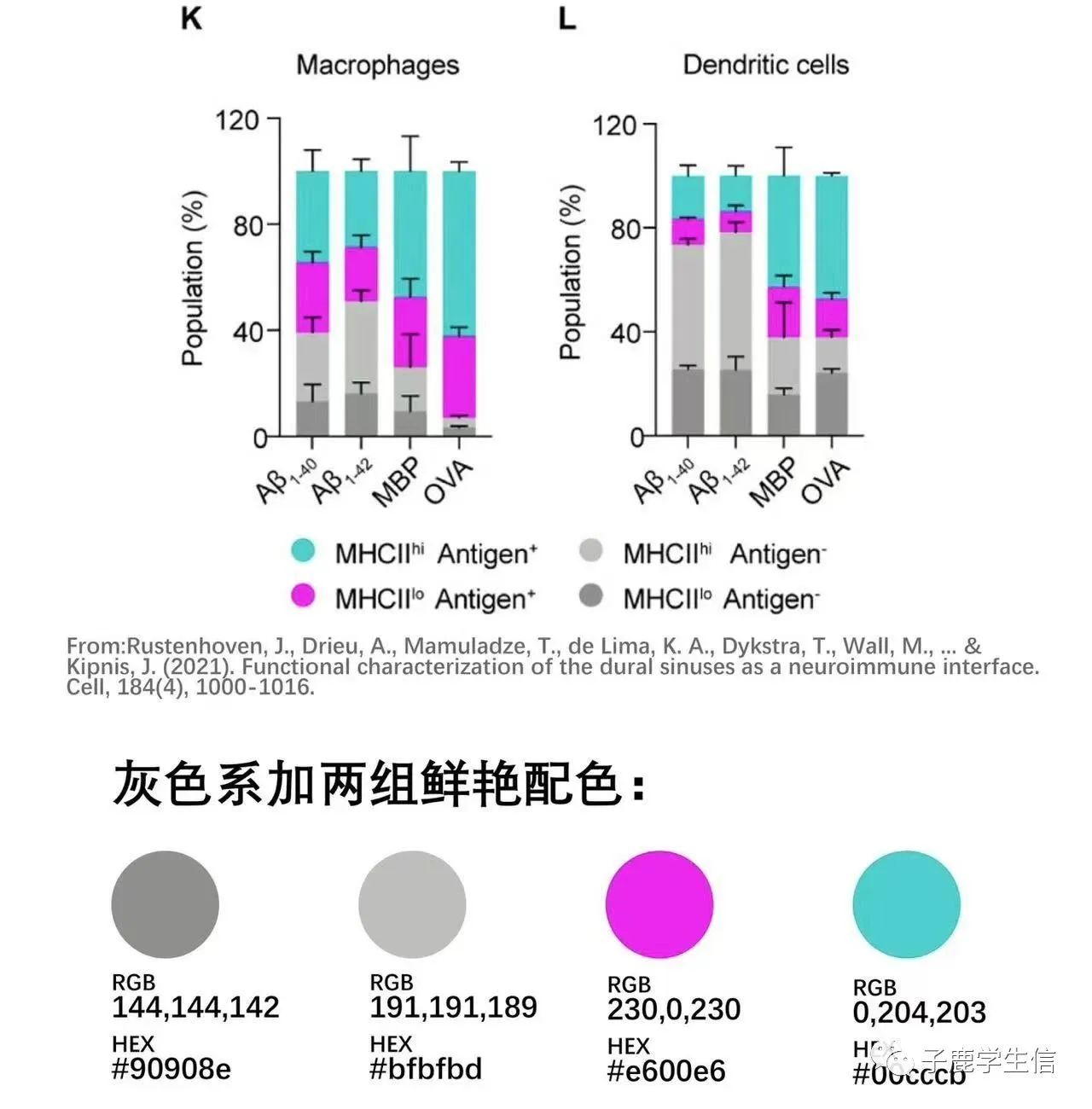 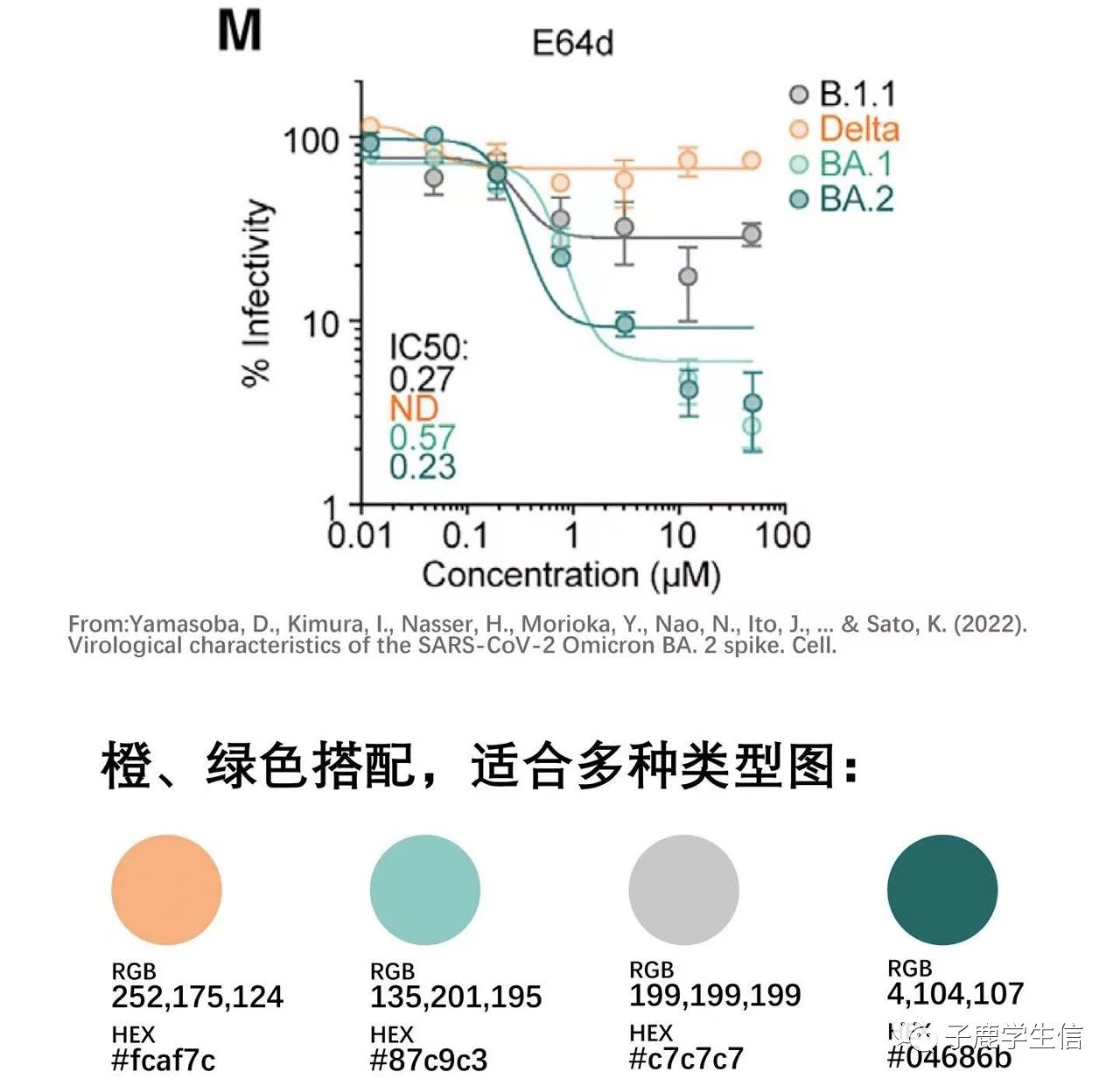 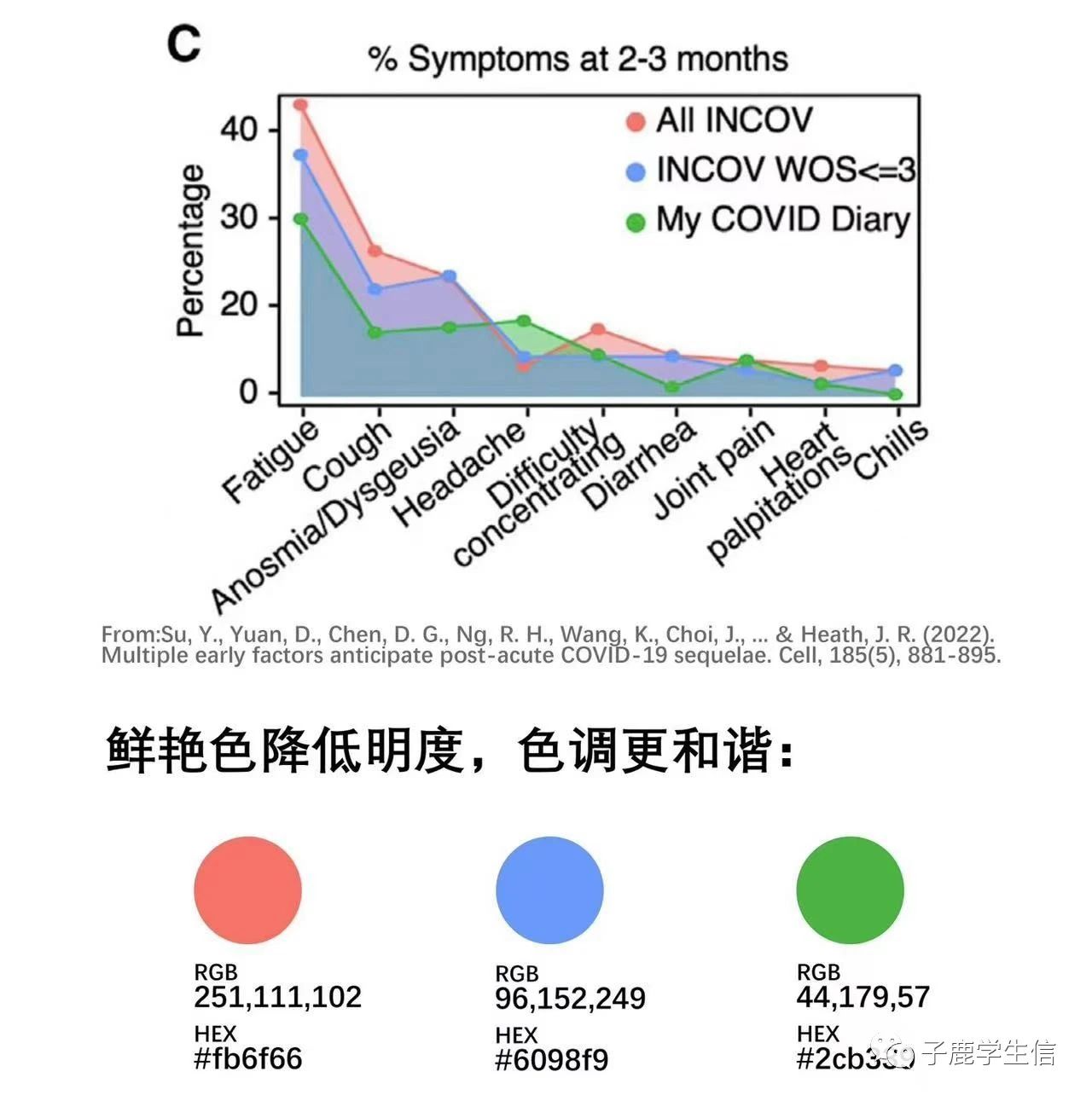 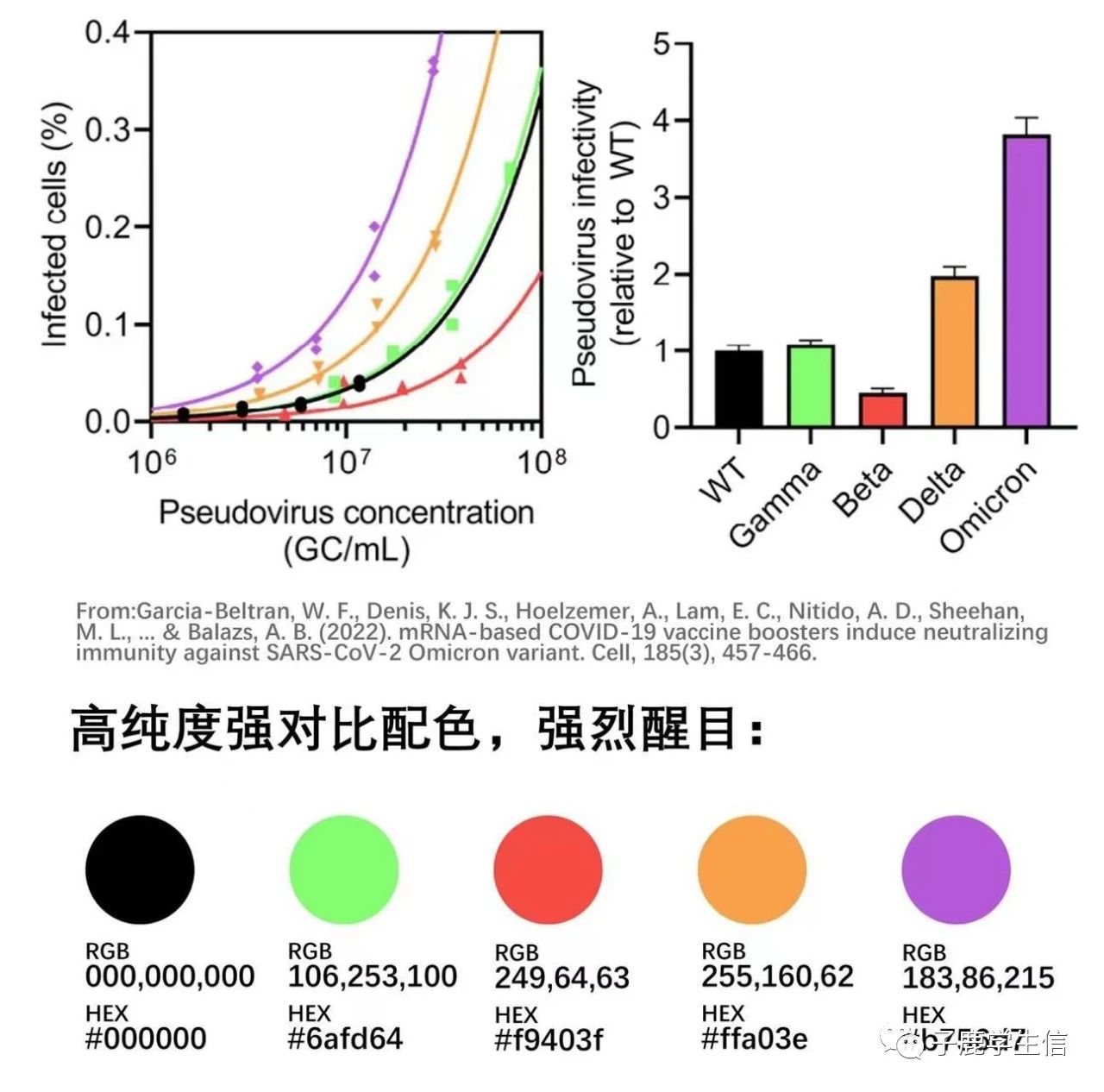 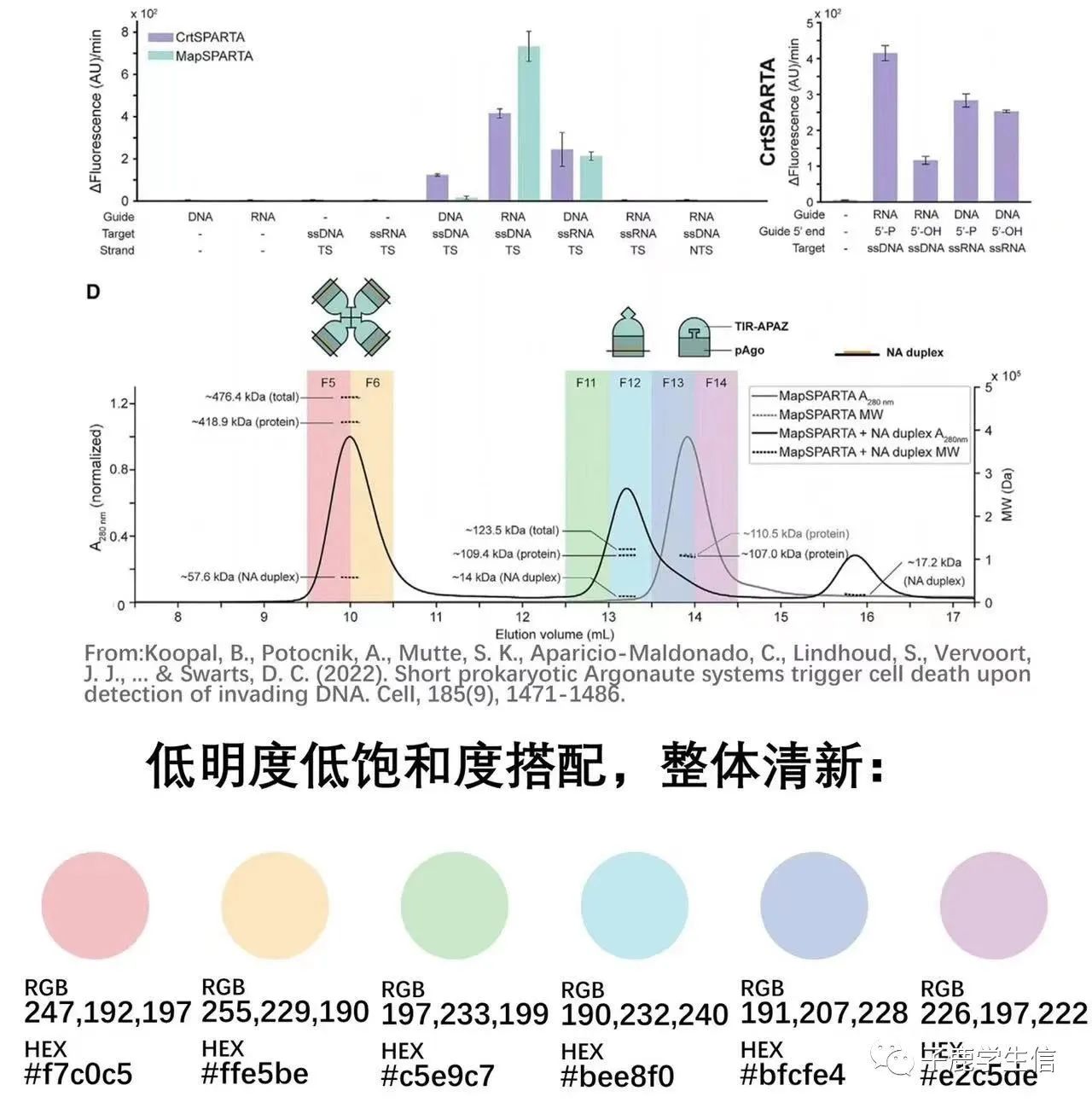 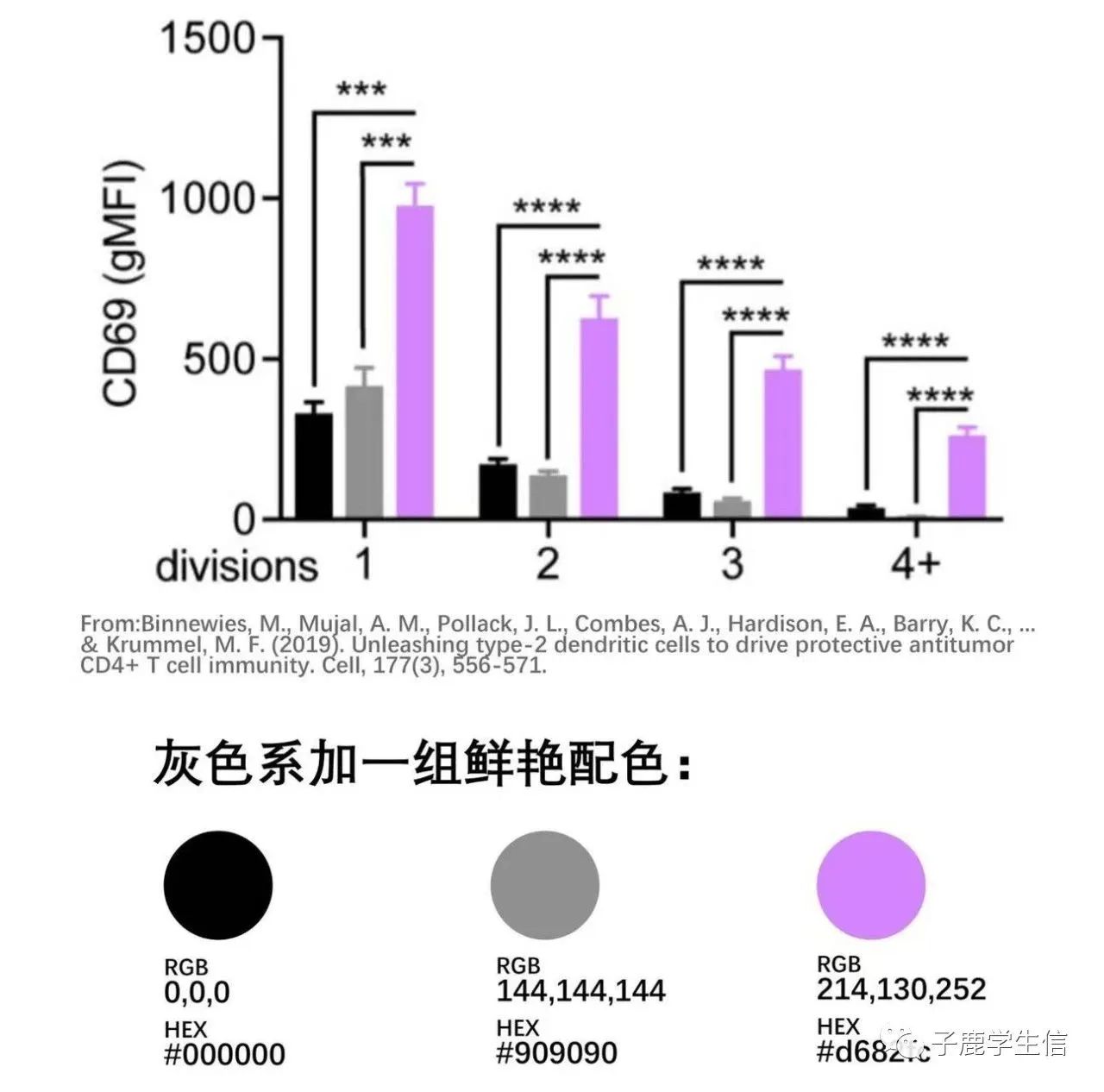 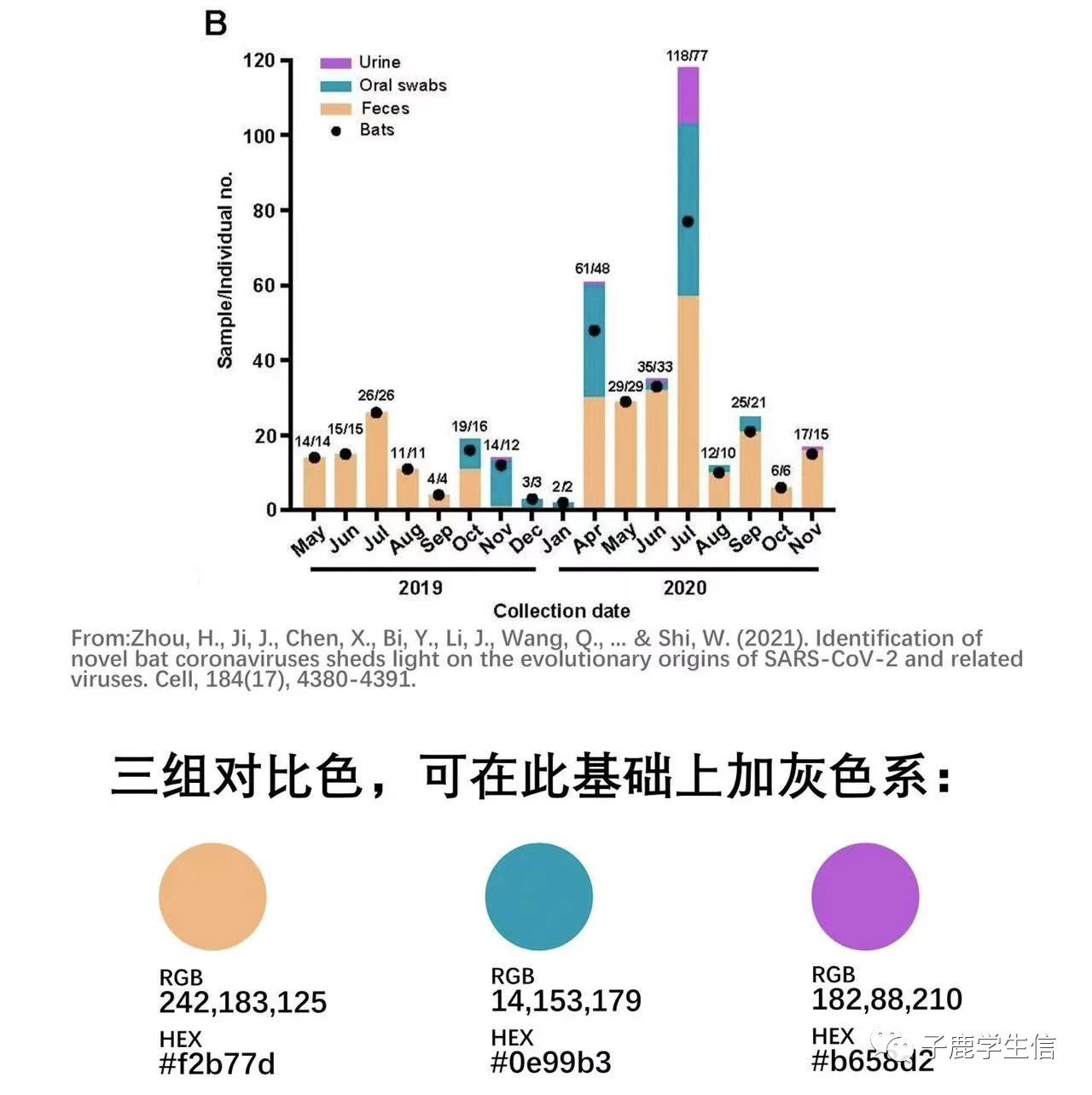 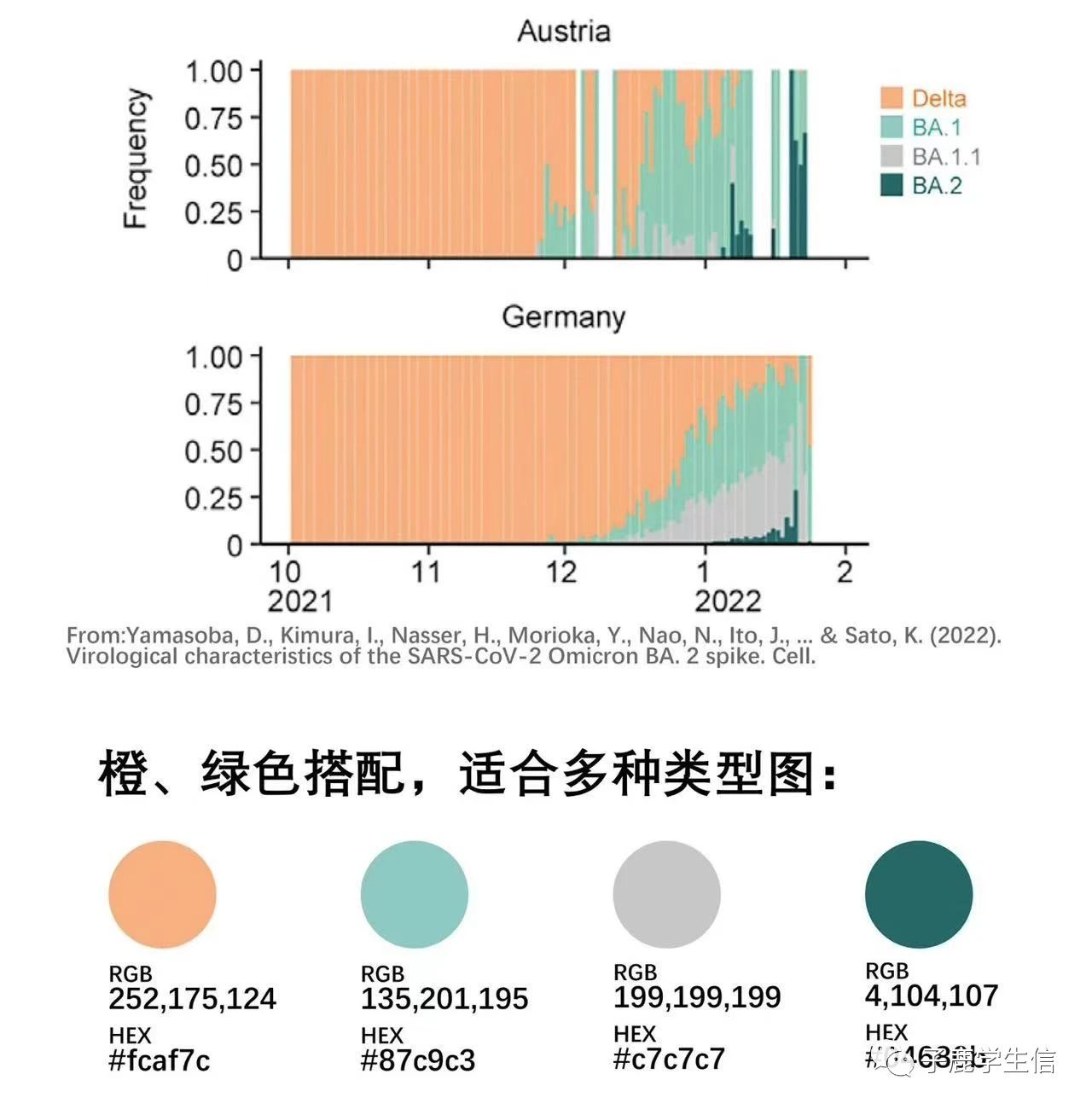 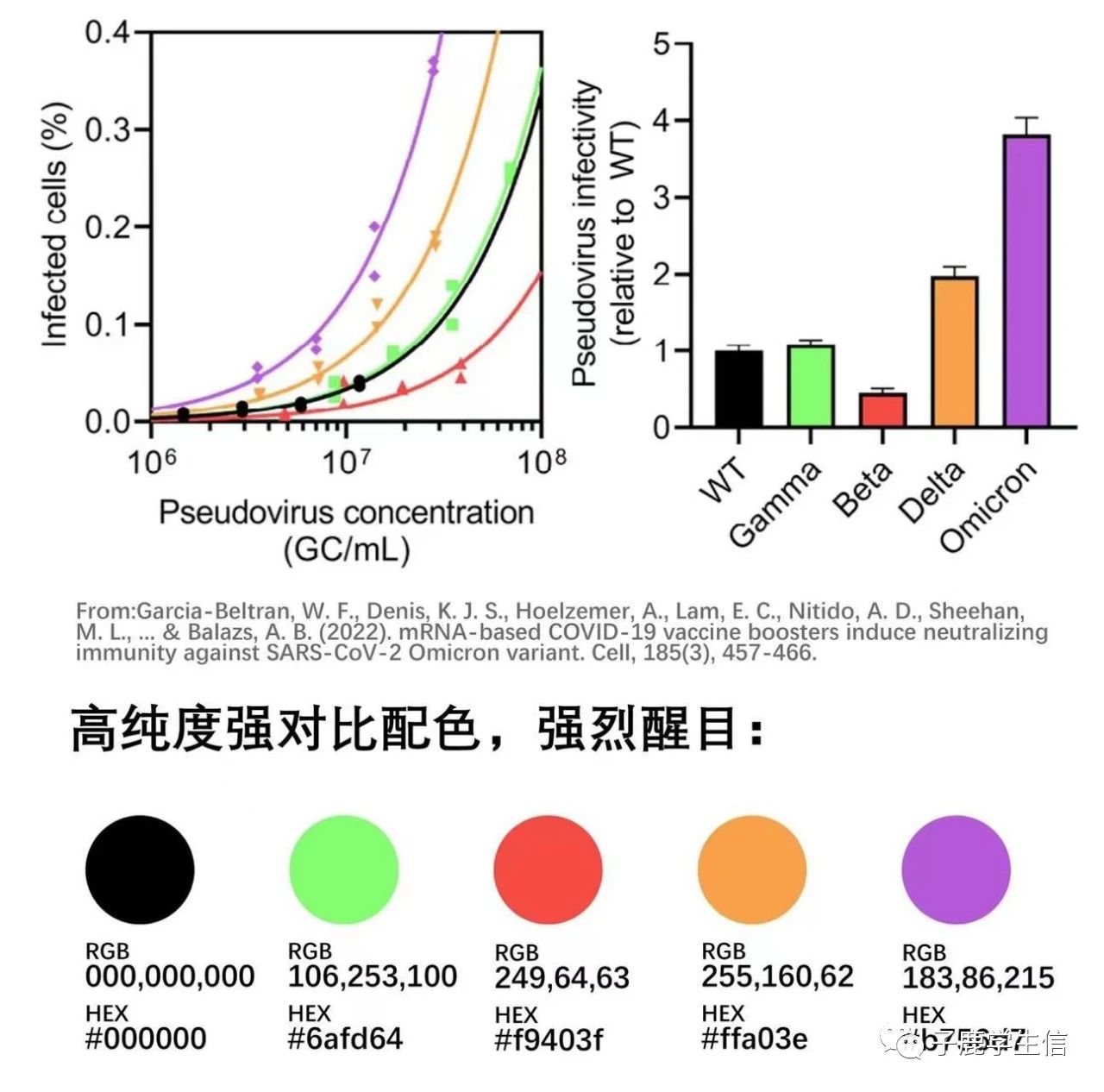 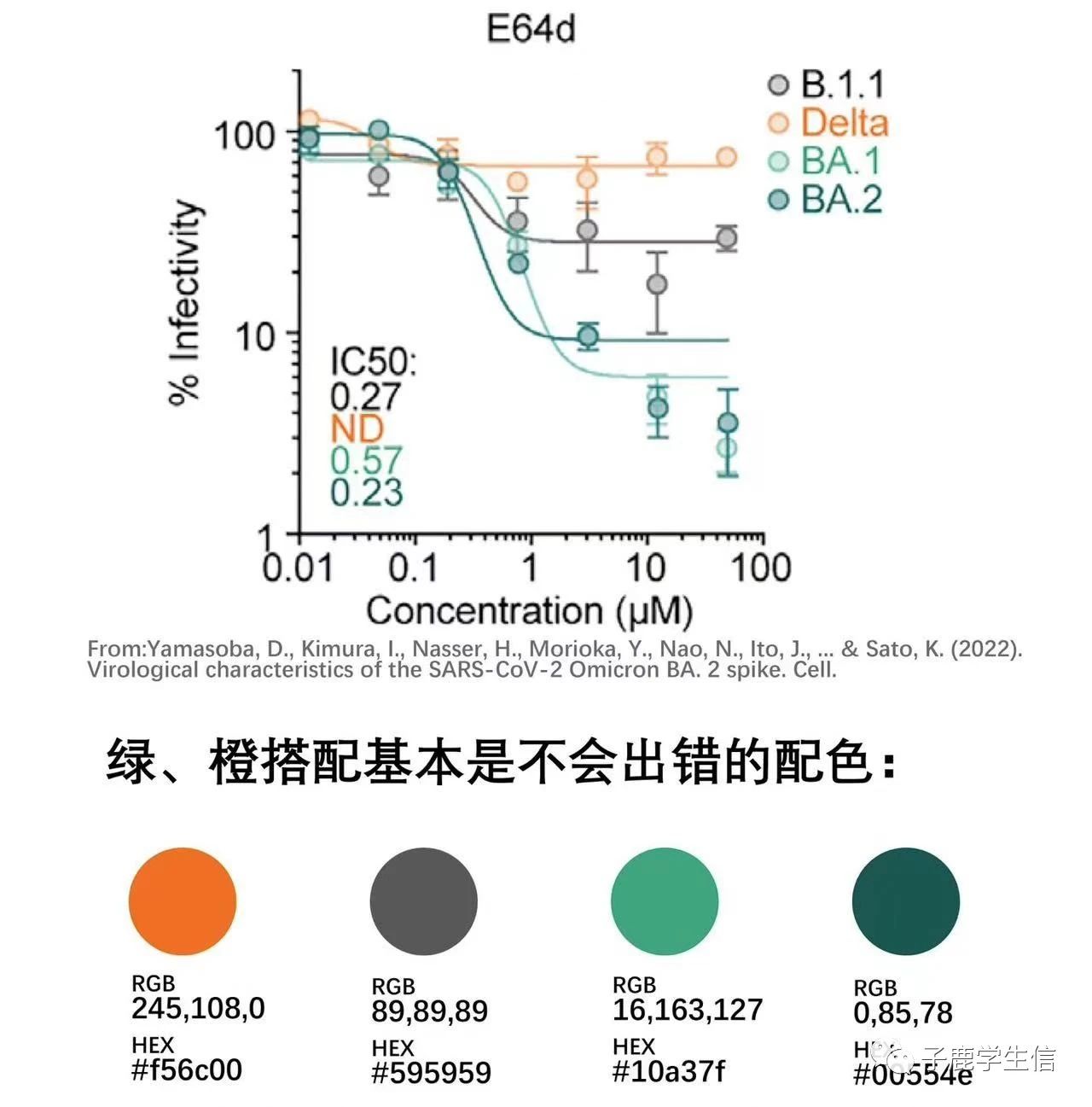